What Urologists Want To Know: Addressing Current Questions and Controversies in the Management of Bladder CancerA Virtual CME Satellite Symposium During the American Urological Association (AUA) 2021 Annual MeetingMonday, September 13, 202111:00 AM – 12:30 PM ET
Faculty
Arjun Balar, MDAshish M Kamat, MD, MBBS
Guru Sonpavde, MDRobert Svatek, MD
Moderator
Neil Love, MD
Faculty
Arjun Balar, MDAssociate Professor, Department of MedicineDirector, Genitourinary Medical Oncology ProgramMedical Director, Clinical Trials OfficeNYU Perlmutter Cancer CenterNew York, New York
Robert Svatek, MDAssociate ProfessorDepartment of UrologyUT Health Science CenterSan Antonio, Texas
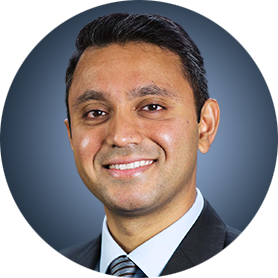 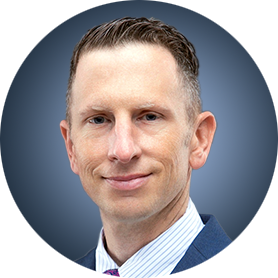 Ashish M Kamat, MD, MBBSProfessor of Urologic Oncology (Surgery)Wayne B Duddlesten Professor of Cancer ResearchDepartment of Urology, Division of SurgeryThe University of Texas MD Anderson Cancer CenterHouston, Texas
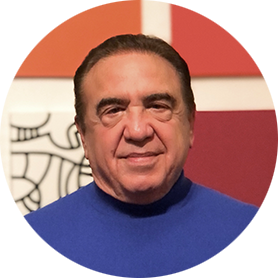 ModeratorNeil Love, MDResearch To PracticeMiami, Florida
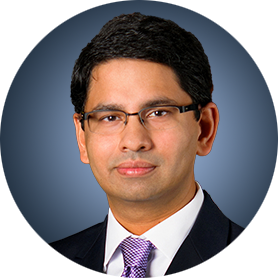 Guru Sonpavde, MDBladder Cancer DirectorDana-Farber Cancer InstituteAssociate Professor of MedicineHarvard Medical SchoolBoston, Massachusetts
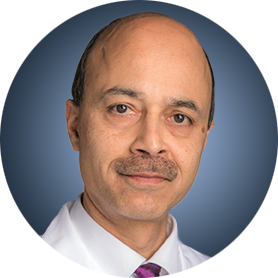 Commercial Support
This activity is supported by educational grants from Astellas and Seagen Inc, AstraZeneca Pharmaceuticals LP and Janssen Biotech Inc, administered by Janssen Scientific Affairs LLC.
Dr Love — Disclosures
Dr Love is president and CEO of Research To Practice. Research To Practice receives funds in the form of educational grants to develop CME activities from the following companies: AbbVie Inc, Adaptive Biotechnologies Corporation, ADC Therapeutics, Agios Pharmaceuticals Inc, Alexion Pharmaceuticals, Amgen Inc, Array BioPharma Inc, a subsidiary of Pfizer Inc, Astellas, AstraZeneca Pharmaceuticals LP, Aveo Pharmaceuticals, Bayer HealthCare Pharmaceuticals, BeiGene Ltd, Blueprint Medicines, Boehringer Ingelheim Pharmaceuticals Inc, Bristol-Myers Squibb Company, Celgene Corporation, Clovis Oncology, Coherus BioSciences, Daiichi Sankyo Inc, Eisai Inc, Epizyme Inc, Exact Sciences Inc, Exelixis Inc, Five Prime Therapeutics Inc, Foundation Medicine, Genentech, a member of the Roche Group, Gilead Sciences Inc, GlaxoSmithKline, Grail Inc, Halozyme Inc, Helsinn Healthcare SA, ImmunoGen Inc, Incyte Corporation, Ipsen Biopharmaceuticals Inc, Janssen Biotech Inc, administered by Janssen Scientific Affairs LLC, Jazz Pharmaceuticals Inc, Karyopharm Therapeutics, Kite, A Gilead Company, Lilly, Loxo Oncology Inc, a wholly owned subsidiary of Eli Lilly & Company, Merck, Novartis, Novocure Inc, Oncopeptides, Pfizer Inc, Pharmacyclics LLC, an AbbVie Company, Puma Biotechnology Inc, Regeneron Pharmaceuticals Inc, Sanofi Genzyme, Seagen Inc, Sumitomo Dainippon Pharma Oncology Inc, Taiho Oncology Inc, Takeda Oncology, Tesaro, A GSK Company, TG Therapeutics Inc, Turning Point Therapeutics Inc and Verastem Inc.
Research To Practice CME Planning Committee Members, Staff and Reviewers
Planners, scientific staff and independent reviewers for Research To Practice have no relevant conflicts of interest to disclose.
Dr Balar — Disclosures
Dr Kamat — Disclosures
Dr Sonpavde — Disclosures
Dr Svatek — Disclosures
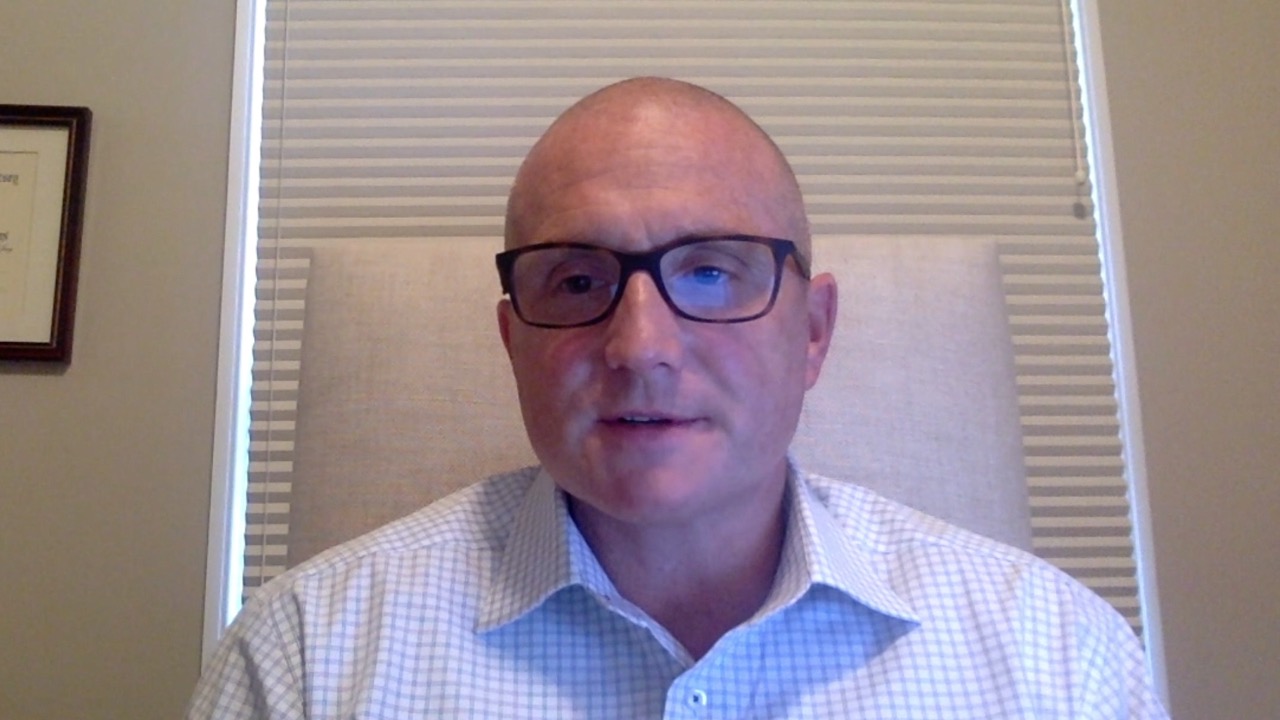 Gordon A Brown, DO
Associate Professor of Urology 
Rowan University SOM
Medical Director of Advanced Therapeutics 
New Jersey Urology
Director of Robotic Surgery 
Jefferson Health New Jersey
Sewell, New Jersey
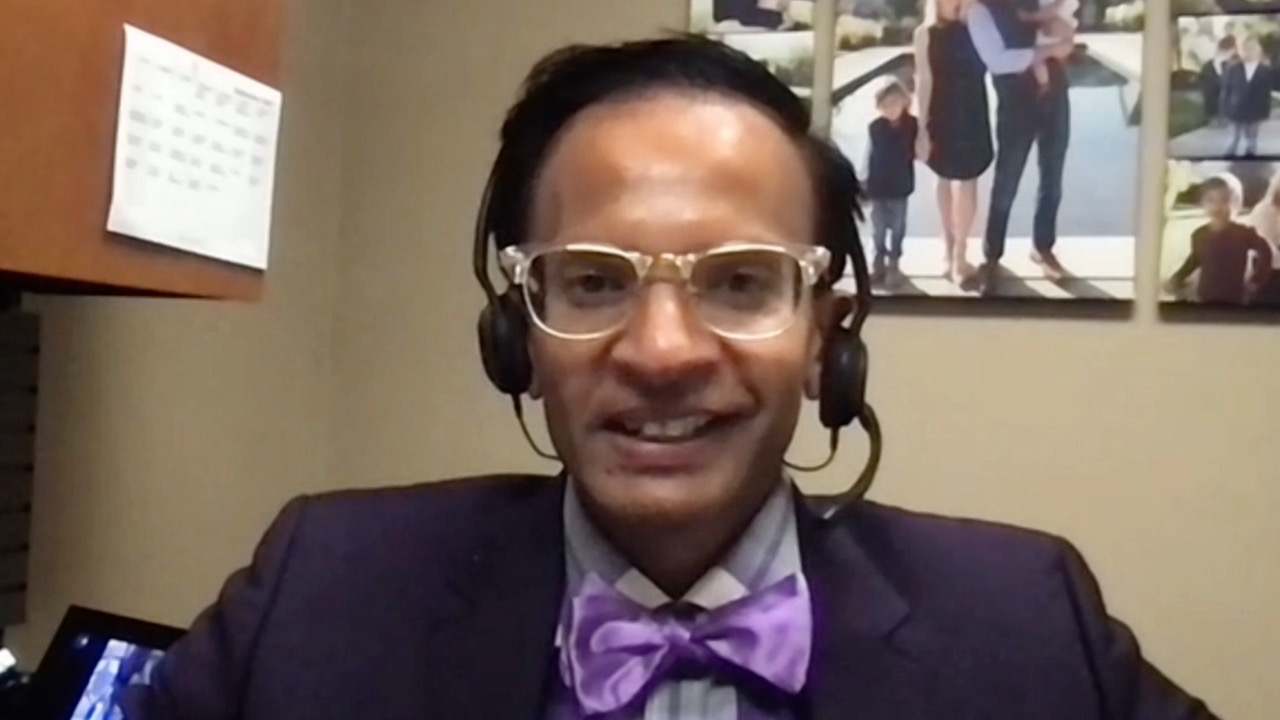 Sulfi Ibrahim, MD
Hematology/Oncology
Reid Health 
Richmond, Indiana
Jason Hafron, MD
Chief Medical Officer
Director of Clinical Research
Michigan Institute of Urology
Professor of Urology
Oakland University William Beaumont School of Medicine
Bloomfield, Michigan
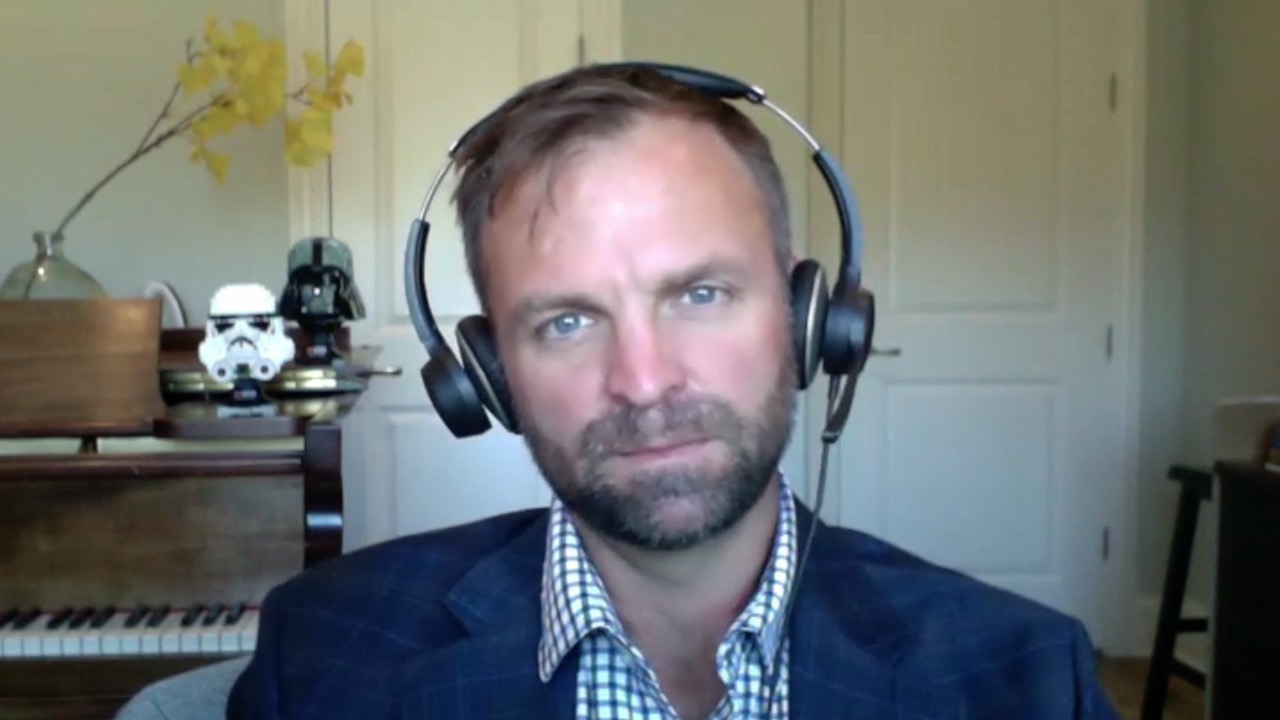 David S Morris, MD
President and Co-Director of Advanced Therapeutics Center
Urology Associates
Nashville, Tennessee
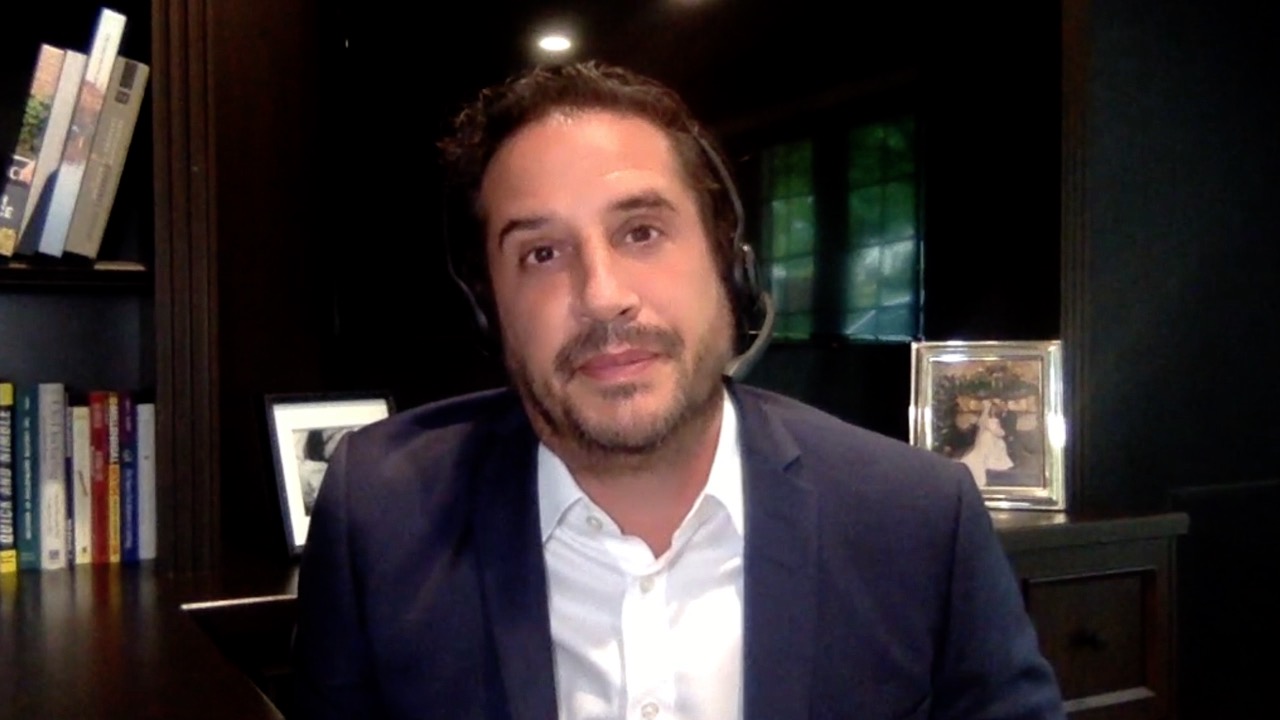 Agenda
Introduction: Personalized Continuing Medical Education
Module 1: Non-Muscle-Invasive Urothelial Bladder Cancer (UBC)
Dr Morris: A 79-year-old man with BCG-refractory non-muscle-invasive bladder cancer 
Dr Brown: A 65-year-old man with high-risk non-muscle-invasive UBC 
Dr Hafron: A 58-year-old man with high-risk, BCG-refractory non-muscle-invasive bladder cancer
Dr Morris: An 86-year-old man with recurrent high-grade noninvasive papillary carcinoma 
Module 2: Neoadjuvant and Adjuvant Treatment of Muscle-Invasive UBC
Dr Ibrahim: An 84-year-old man with muscle-invasive bladder cancer who declines cystectomy 
Dr Hafron: A 77-year-old man with Gleason 4 + 3 adenocarcinoma of the prostate and urothelial carcinoma 
Module 3: Treatment of Metastatic UBC
Dr Ibrahim: A 70-year-old woman with metastatic UBC – PD-L1 30% 
Dr Brown: A 55-year-old woman with muscle-invasive bladder cancer
Agenda
Introduction: Personalized Continuing Medical Education
Module 1: Non-Muscle-Invasive Urothelial Bladder Cancer (UBC)
Dr Morris: A 79-year-old man with BCG-refractory non-muscle-invasive bladder cancer 
Dr Brown: A 65-year-old man with high-risk non-muscle-invasive UBC 
Dr Hafron: A 58-year-old man with high-risk, BCG-refractory non-muscle-invasive bladder cancer
Dr Morris: An 86-year-old man with recurrent high-grade noninvasive papillary carcinoma 
Module 2: Neoadjuvant and Adjuvant Treatment of Muscle-Invasive UBC
Dr Ibrahim: An 84-year-old man with muscle-invasive bladder cancer who declines cystectomy 
Dr Hafron: A 77-year-old man with Gleason 4 + 3 adenocarcinoma of the prostate and urothelial carcinoma 
Module 3: Treatment of Metastatic UBC
Dr Ibrahim: A 70-year-old woman with metastatic UBC – PD-L1 30% 
Dr Brown: A 55-year-old woman with muscle-invasive bladder cancer
At what point in your oncology career were you in 2007?
Clinical practice
Residency or fellowship
Medical school
College
High school
Before high school
Other
N = 59
Survey of live webinar audience
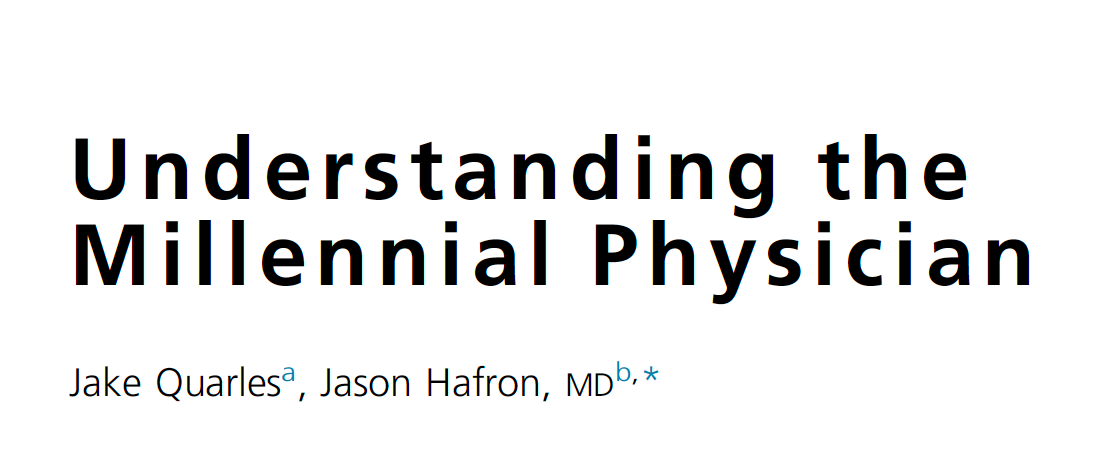 Urol Clin N Am 48 (2021) 195-202
Key Events in Their Upbringing That Have Shaped the Lives of Millennials
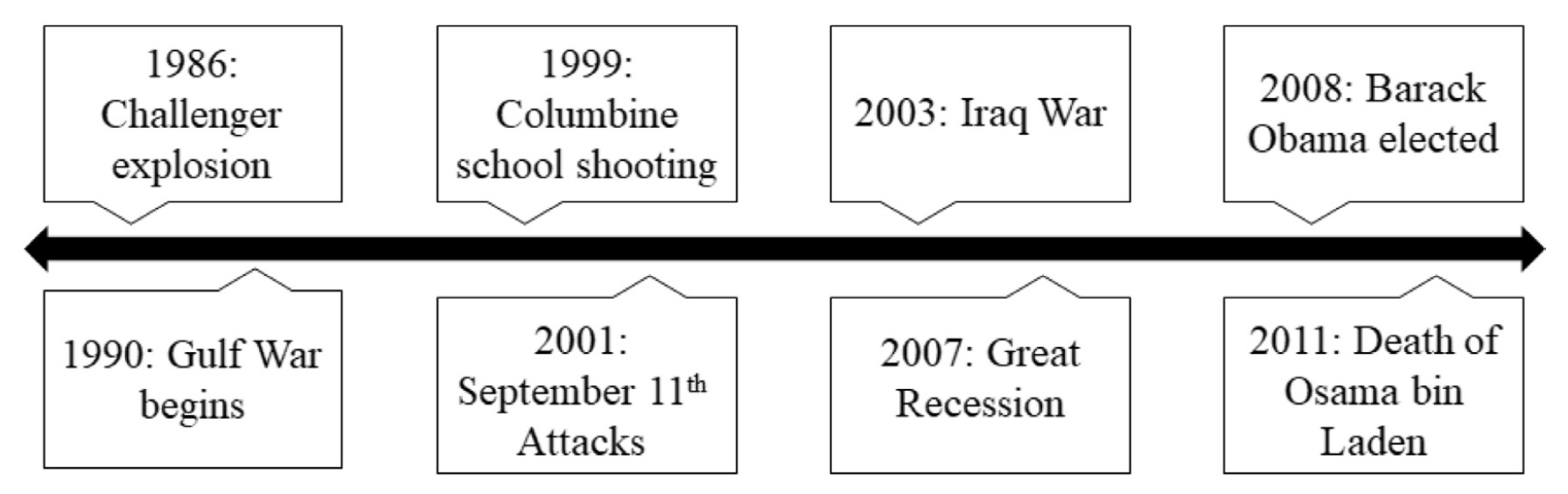 Quarles J, Hafron J. Urol Clin N Am 48 (2021) 195-202.
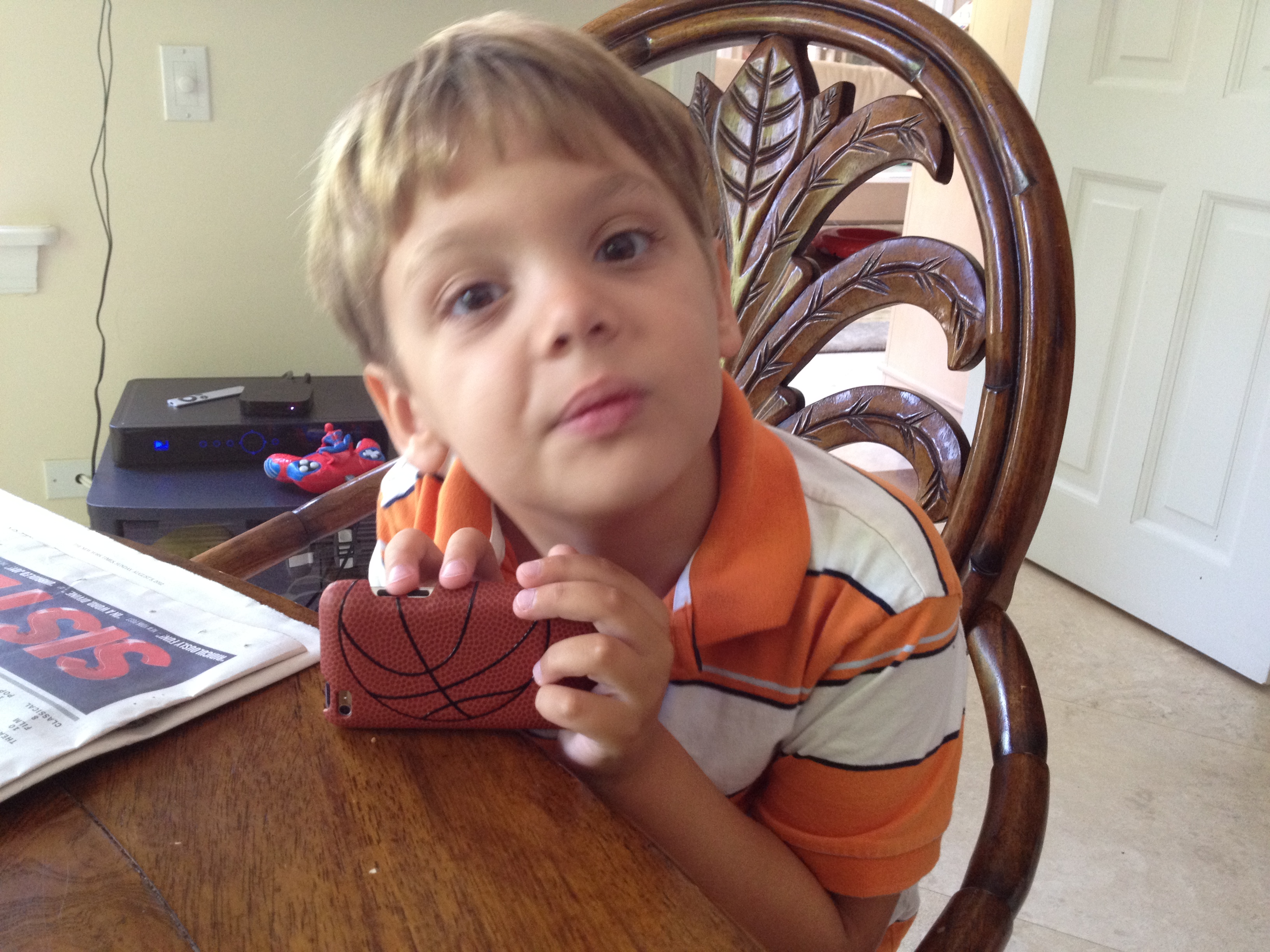 Understanding the millennial physician
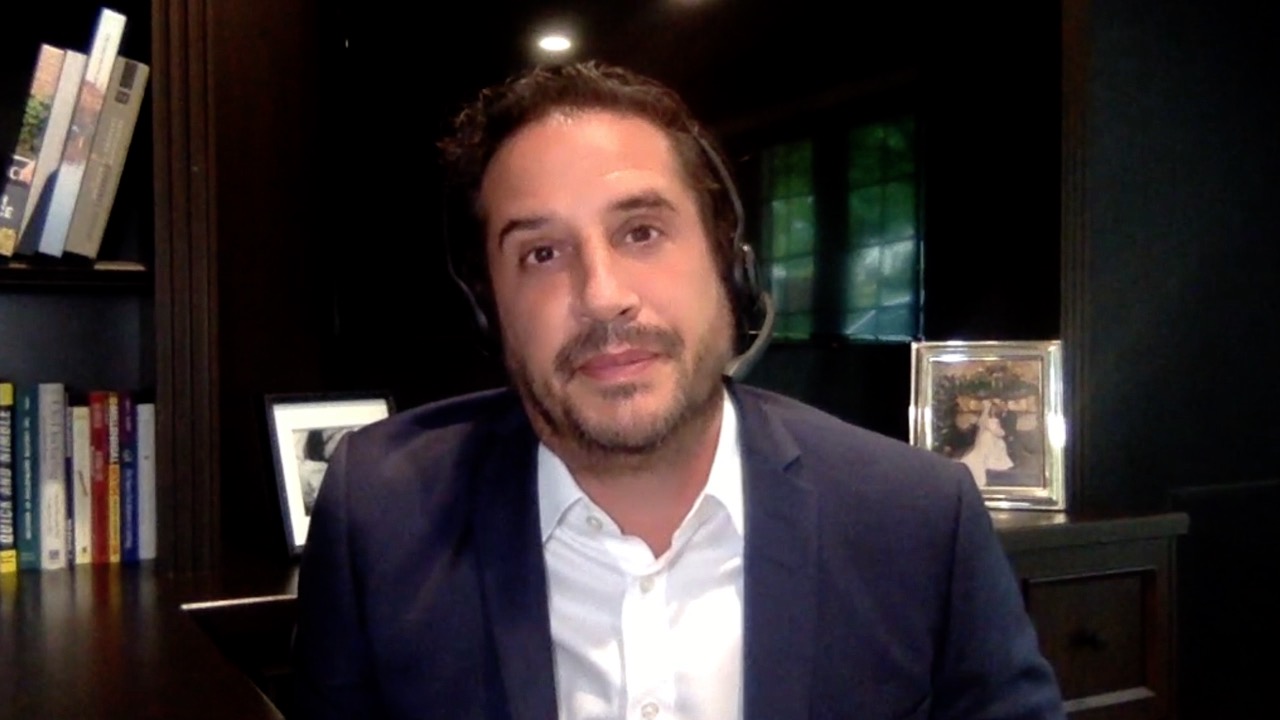 Dr Jason Hafron
Agenda
Introduction: Personalized Continuing Medical Education
Module 1: Non-Muscle-Invasive Urothelial Bladder Cancer (UBC)
Dr Morris: A 79-year-old man with BCG-refractory non-muscle-invasive bladder cancer 
Dr Brown: A 65-year-old man with high-risk non-muscle-invasive UBC 
Dr Hafron: A 58-year-old man with high-risk, BCG-refractory non-muscle-invasive bladder cancer
Dr Morris: An 86-year-old man with recurrent high-grade noninvasive papillary carcinoma 
Module 2: Neoadjuvant and Adjuvant Treatment of Muscle-Invasive UBC
Dr Ibrahim: An 84-year-old man with muscle-invasive bladder cancer who declines cystectomy 
Dr Hafron: A 77-year-old man with Gleason 4 + 3 adenocarcinoma of the prostate and urothelial carcinoma 
Module 3: Treatment of Metastatic UBC
Dr Ibrahim: A 70-year-old woman with metastatic UBC – PD-L1 30% 
Dr Brown: A 55-year-old woman with muscle-invasive bladder cancer
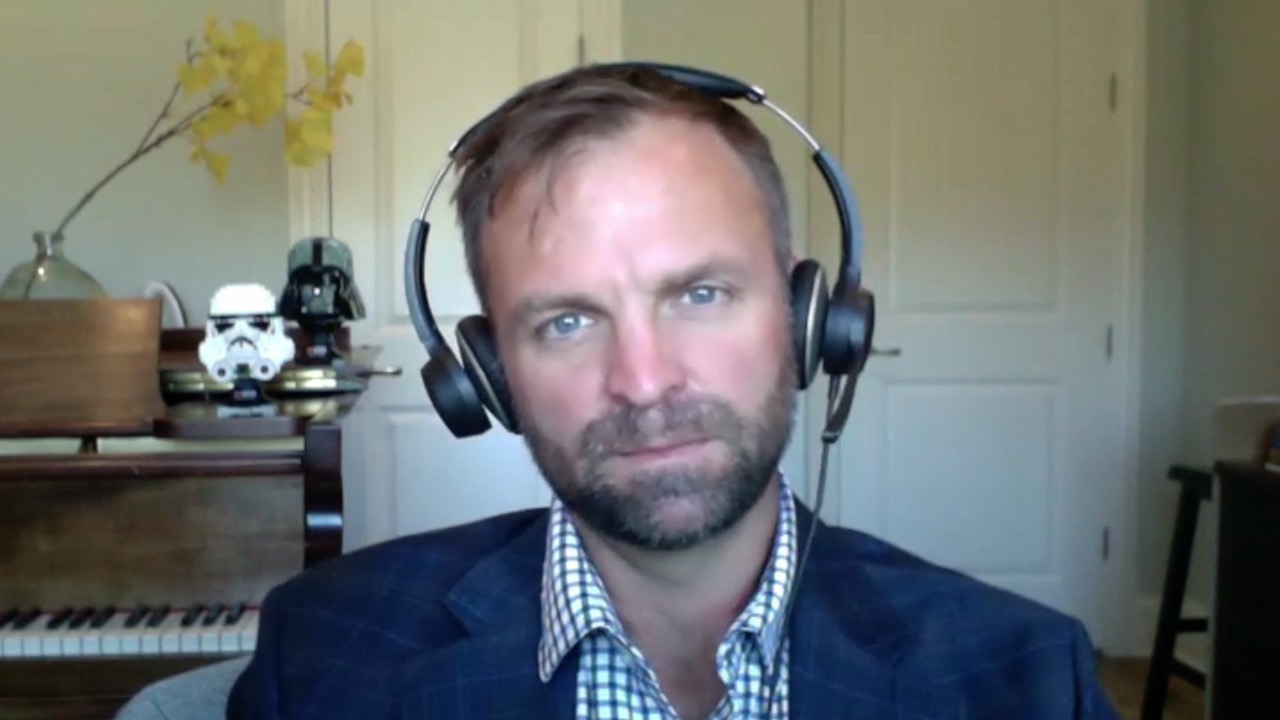 Case Presentation – Dr Morris: A 79-year-old man with BCG-refractory non-muscle-invasive bladder cancer
2009: Robot-assisted laparoscopy for Gleason 3+4 prostate cancer
2011: Gross hematuria  TURBT: High-grade T1  BCG induction
2013: Recurrence with CIS  Re-induction BCG  Maintenance BCG intermittently until 2017
8/2017: Recurrence on biopsy  Valrubicin
12/2018: Recurrence on biopsy  Patient declines cystectomy
Re-induction BCG  NED until 1/2021: CIS recurrence
Patient refuses cystectomy due to heart disease
4/2021: Pembrolizumab
After 2 treatments: Jaundice, with abnormal labs (total bilirubin: 11, AST: 850, ALT: 727)  High-dose steroids
Questions
Do you have any suggestions about how to monitor and manage side effects of early induction therapy with immune checkpoint inhibitors (ICIs)? How rare is immune-related hepatic toxicity with ICIs?
How do you counsel patients who are receiving ICIs about which side effects should prompt them to call?
Dr David Morris
Do you think it is okay for urologists to administer a checkpoint inhibitor?
Yes
No
N = 65
Survey of live webinar audience
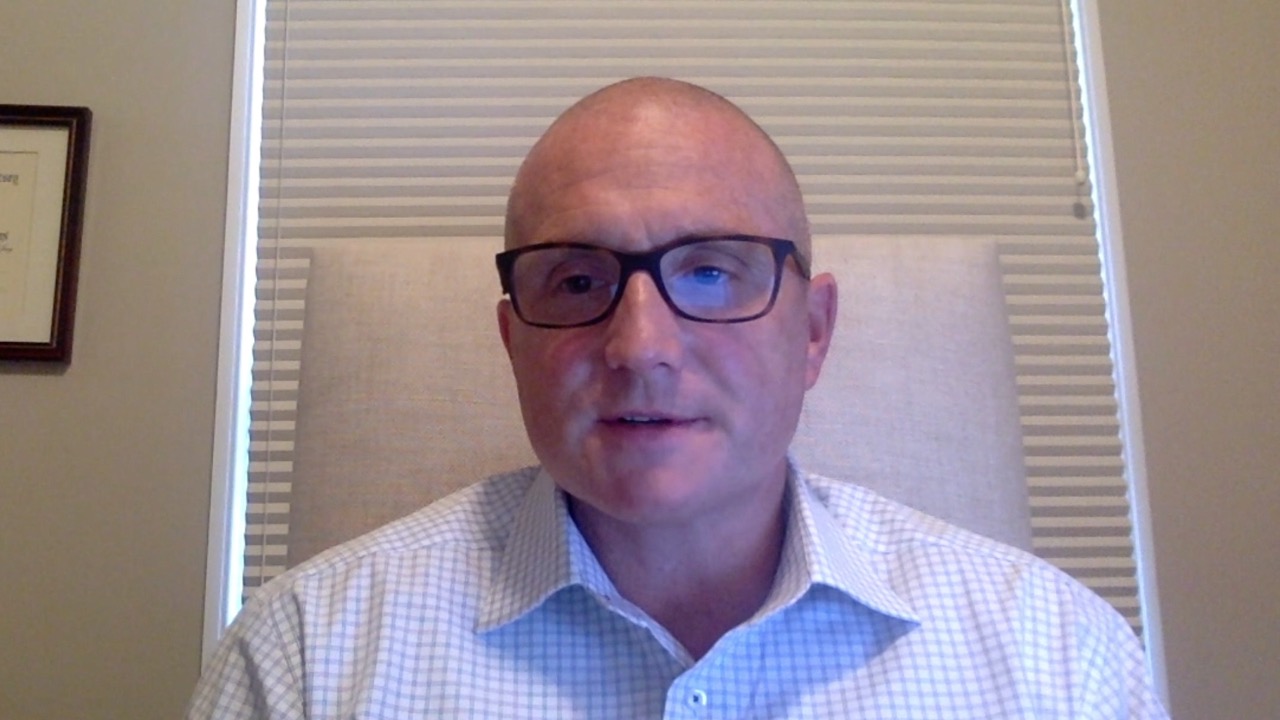 Case Presentation – Dr Brown: A 65-year-old man with high-risk non-muscle-invasive UBC
Initial diagnosis of T1 disease → complete resection 
BCG induction plus maintenance therapy → recurrence of carcinoma in situ within bladder within 6 months
Offered participation in a clinical trial, pembrolizumab or additional intravesical therapies such as docetaxel and gemcitabine
Elected pembrolizumab therapy → discontinued after 4th dose due to development of hypothyroidism 
Intravesicle therapy with docetaxel and gemcitabine 
Currently NED
Questions
What are your thoughts in terms of the side effect profile and management of immunotherapy in patients with high-risk non-muscle-invasive bladder cancers? 
How can we operationalize more consistently the use of immunotherapy in our bladder cancer clinics amongst urology practices across the country?
Dr Gordon Brown
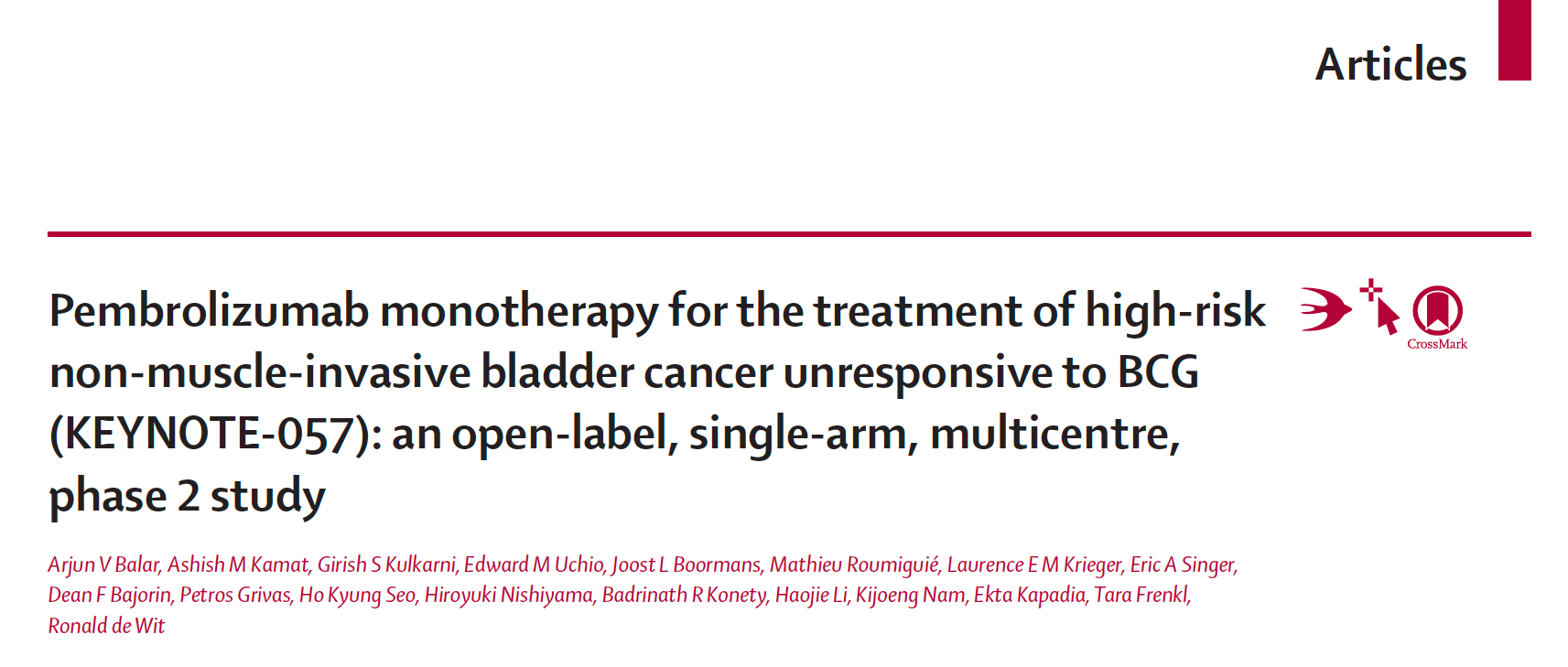 Lancet Oncol 2021;22:919-30
KEYNOTE-057: Response, Duration of Response and Summary of Adverse Events
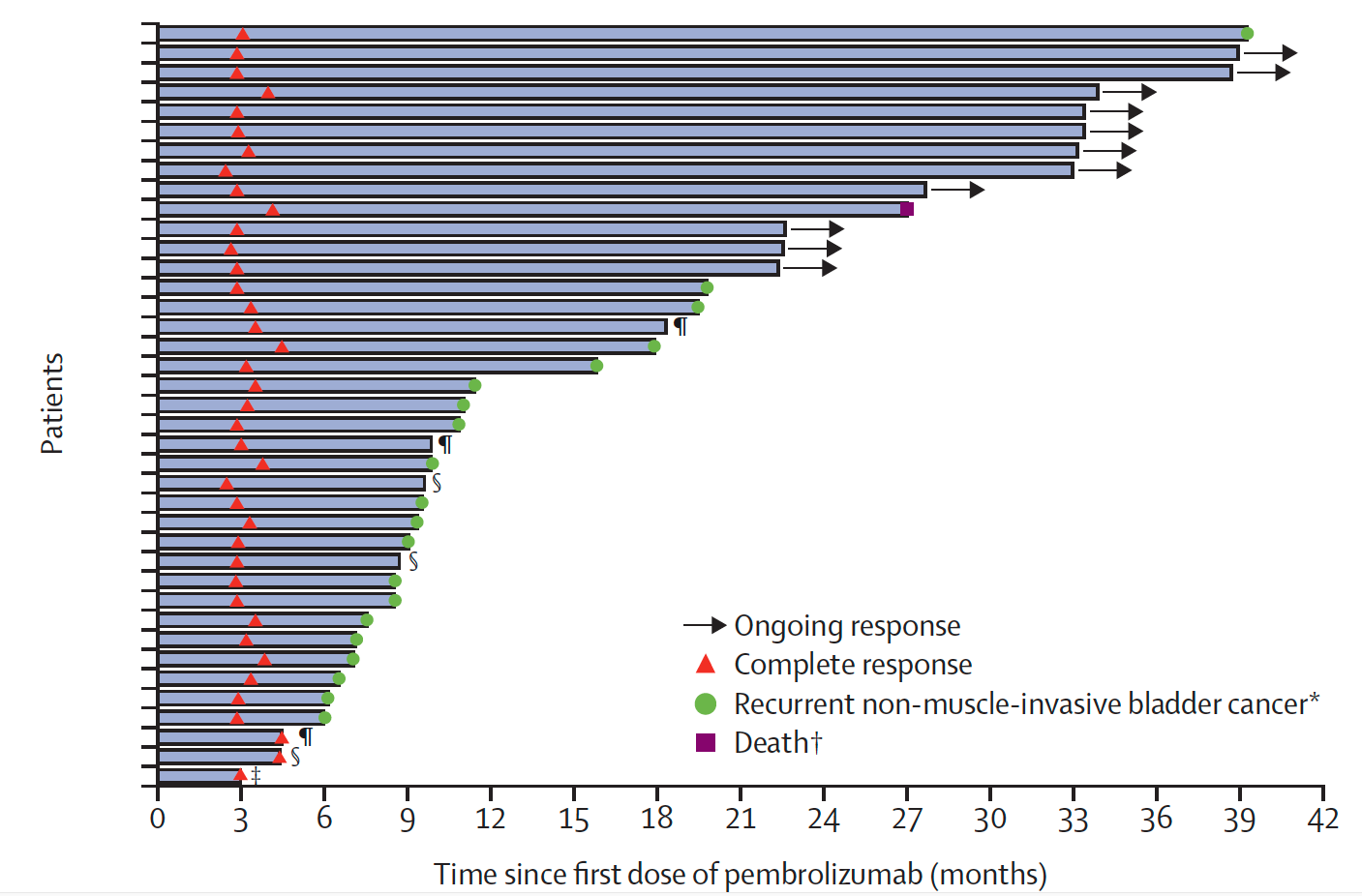 Serious AEs	8%
AEs leading to treatment interruption: 13%
IRAEs: 22%
Grade 3/4 IRAEs: 3%
CR at 3 months: 41%
Median duration of CR: 16.2 mo
Balar AV et al. Lancet Oncol 2021;22:919-30.
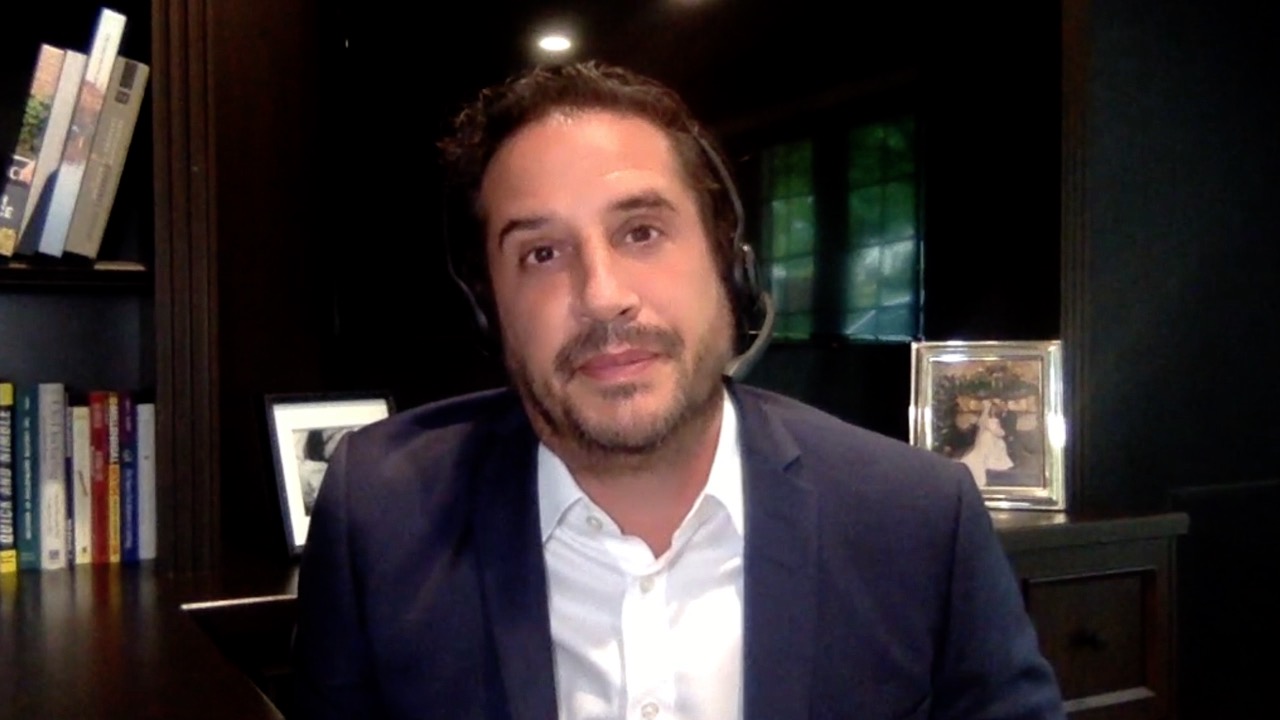 Case Presentation – Dr Hafron: A 58-year-old man with high-risk, BCG-refractory non-muscle-invasive bladder cancer
Dr Jason Hafron
Presents with asymptomatic gross hematuria
Cystoscopy: Erythematous area, right lateral wall of bladder and papillary tumor
Transurethral resection: CIS and pTa high-grade urothelial carcinoma
BCG x 6  Cystoscopy 6 weeks later: Persistent CIS  BCG x 6  Maintenance BCG x 3
Cystoscopy 12 months later: CIS
Patient declines cystectomy
Pembrolizumab q3w x 4, but develops pneumonia x 2
Questions
Would you stop the pembrolizumab for this recurrent pneumonia? Is this a true side effect of pembrolizumab? 
Would you consider changing him from q 3 week dosing of pembrolizumab to q 6 weeks? Would that reduce his risk of pulmonary issues? 
If the patient were to fail pembrolizumab and still refuse cystectomy, what else is there to offer this patient?
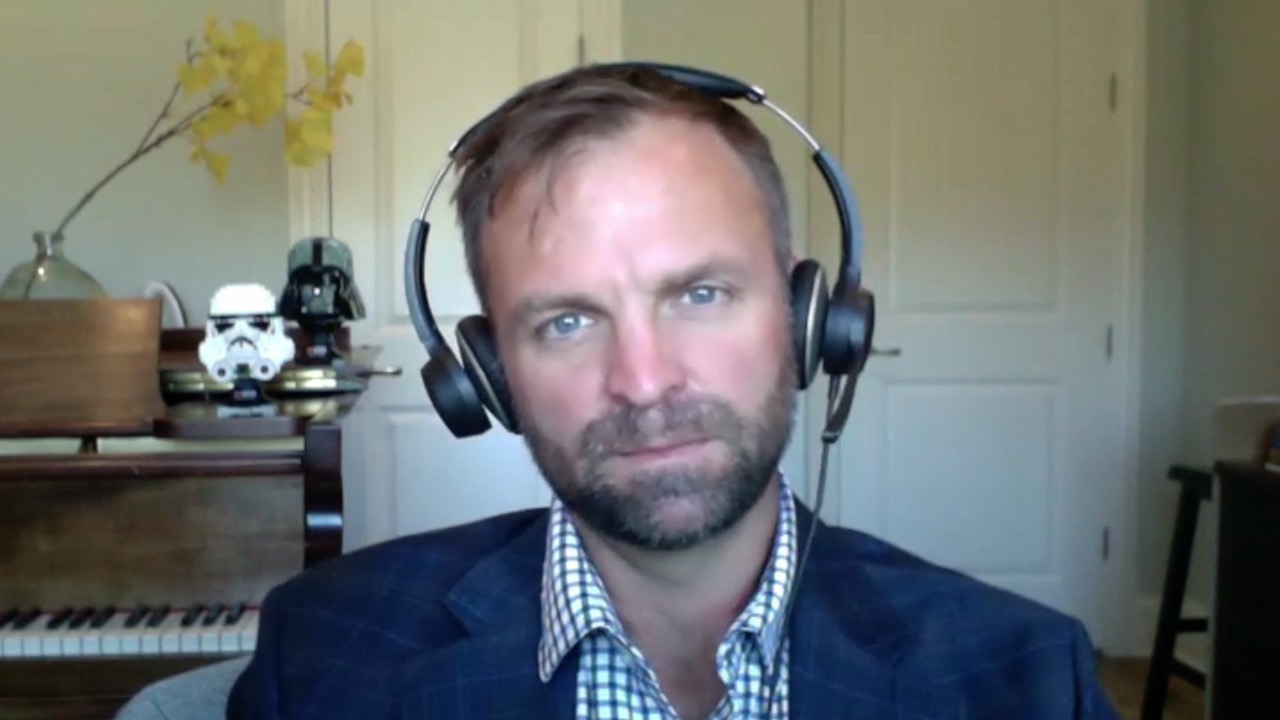 Case Presentation – Dr Morris: An 86-year-old man with recurrent high-grade non-invasive papillary carcinoma
5/2019: Presents with hematuria and diagnosed with low-grade noninvasive papillary carcinoma (Ta) in the left ureter
Distal ureterectomy and reimplant, with negative margins
Six months later, surveillance cystoscopy: High-grade Ta bladder lesion  Resected
BCG induction not completed due to unplanned heart event and surgery
After recovery, cystoscopy revealed numerous new high-grade Ta recurrences
Re-induction BCG x 6 and Blue-Light cystoscopy, confirming high-grade Ta  Resected
FGFR mutation identified and enrolled on a clinical trial of erdafitinib for localized disease
Questions
Is Blue Light technology worth the extra cost for all populations or just those who may have a CIS history? Is it something that should be exclusionary only in the most complex situations just because of the added cost for potential delay and progression down the road?
Dr David Morris
Pembrolizumab for the Treatment of Patients with High-Risk (HR) Non-Muscle-Invasive Bladder Cancer (NMIBC) Unresponsive to Bacillus Calmette-Guérin: Extended Follow-Up of KEYNOTE-057 Cohort A
Balar AV et al.Genitourinary Cancers Symposium 2021;Abstract 451.
Extended Follow-Up of KEYNOTE-057: Response, Time to Response and Recurrence of HR NMIBC in Patients Who Experienced a CR
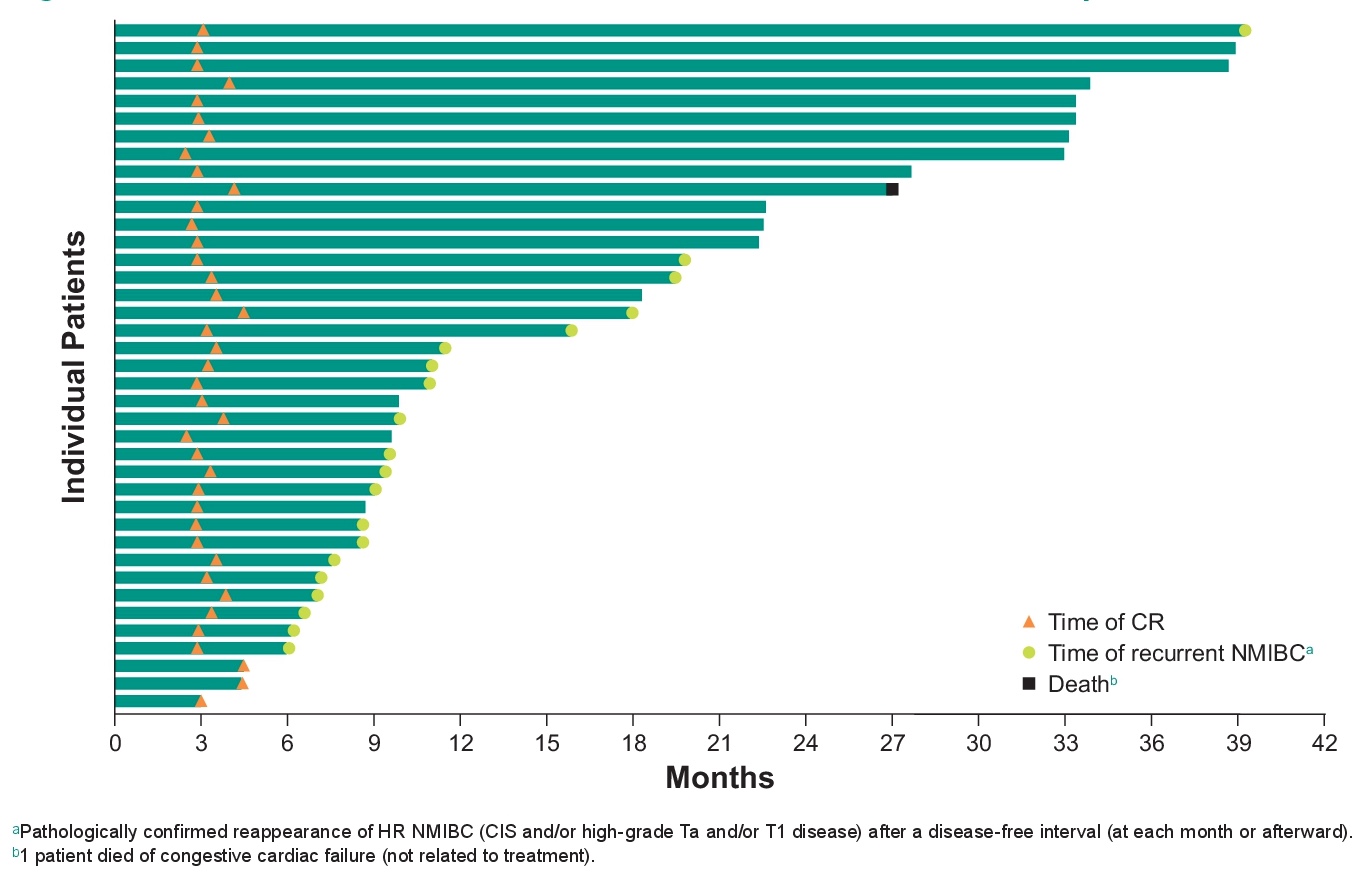 CR: 40.6%
Balar AV et al. Genitourinary Cancers Symposium 2021;Abstract 451.
Agenda
Introduction: Personalized Continuing Medical Education
Module 1: Non-Muscle-Invasive Urothelial Bladder Cancer (UBC)
Dr Morris: A 79-year-old man with BCG-refractory non-muscle-invasive bladder cancer 
Dr Brown: A 65-year-old man with high-risk non-muscle-invasive UBC 
Dr Hafron: A 58-year-old man with high-risk, BCG-refractory non-muscle-invasive bladder cancer
Dr Morris: An 86-year-old man with recurrent high-grade noninvasive papillary carcinoma 
Module 2: Neoadjuvant and Adjuvant Treatment of Muscle-Invasive UBC
Dr Ibrahim: An 84-year-old man with muscle-invasive bladder cancer who declines cystectomy 
Dr Hafron: A 77-year-old man with Gleason 4 + 3 adenocarcinoma of the prostate and urothelial carcinoma 
Module 3: Treatment of Metastatic UBC
Dr Ibrahim: A 70-year-old woman with metastatic UBC – PD-L1 30% 
Dr Brown: A 55-year-old woman with muscle-invasive bladder cancer
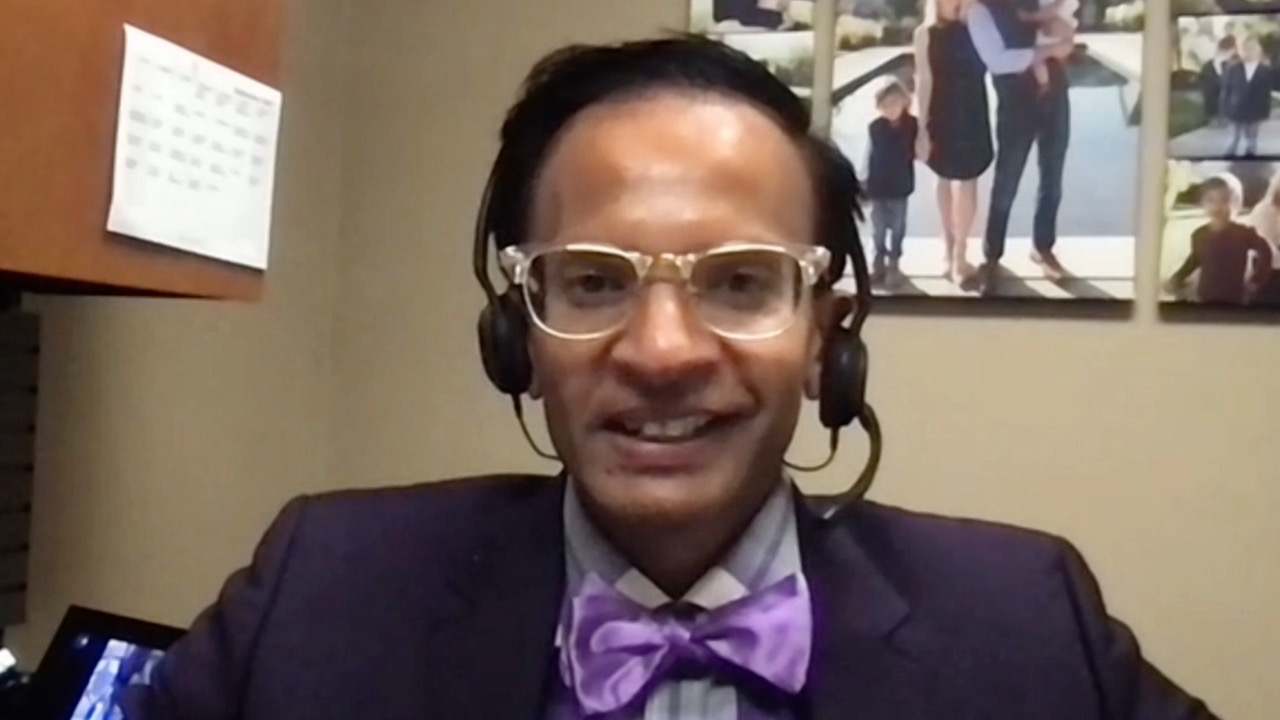 Case Presentation – Dr Ibrahim: An 84-year-old man with muscle-invasive bladder cancer (MIBC) who declines cystectomy
Dr Sulfi Ibrahim
Diagnosed with MIBC, declines cystectomy
Clinical trial of concurrent chemoradiation therapy with gemcitabine twice weekly and atezolizumab
Completed therapy 6 months ago, NED
Selection of patients for neoadjuvant therapy
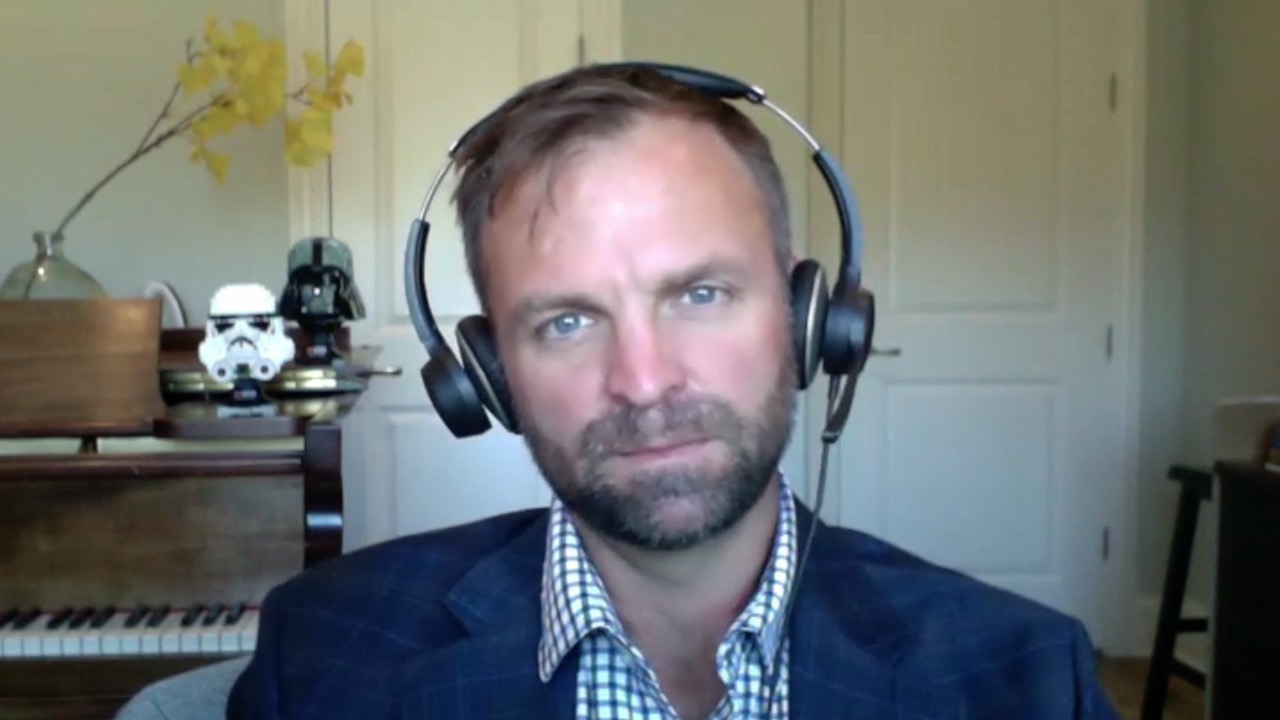 Dr David Morris
Do you generally agree that neoadjuvant therapy should be the standard treatment for patients with invasive bladder cancer?
Yes
No
N = 72
Survey of live webinar audience
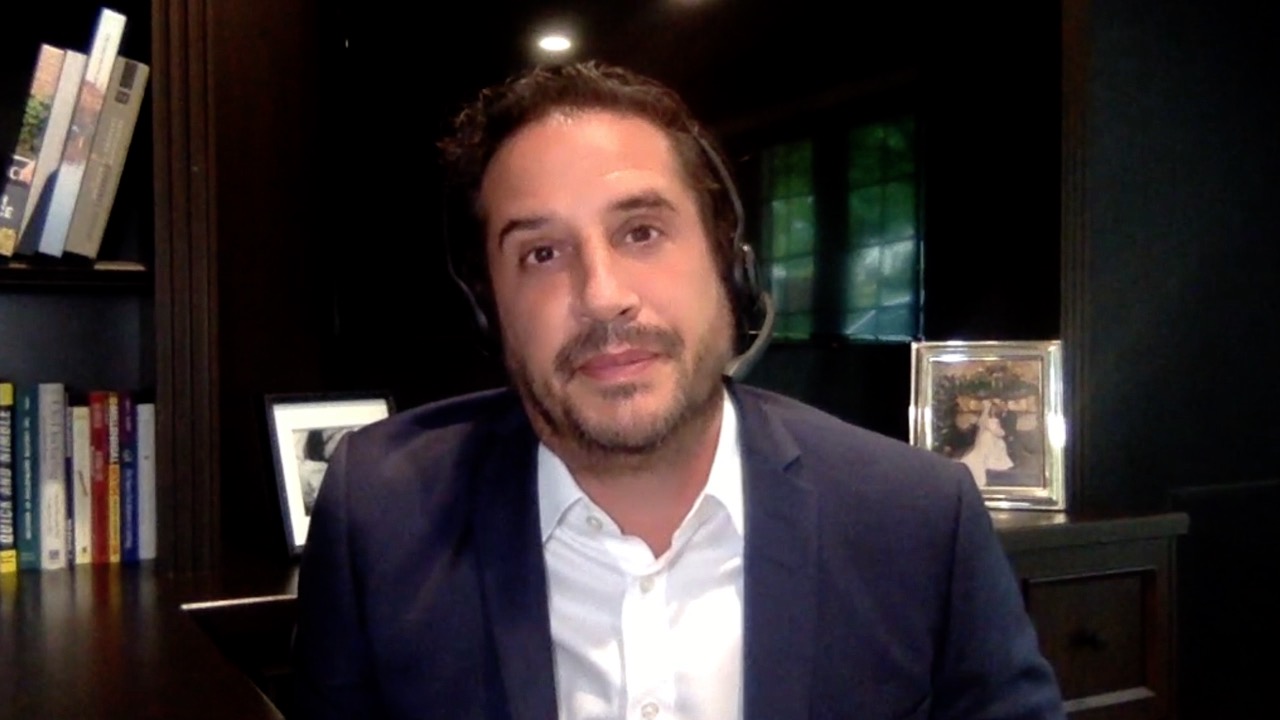 Case Presentation – Dr Hafron: A 77-year-old man with Gleason 4 + 3 adenocarcinoma of the prostate and urothelial carcinoma
Dr Jason Hafron
Presented with urinary frequency, urgency and elevated PSA
Prostate biopsy: Gleason 4 + 3 adenocarcinoma of the prostate
Cystoscopy: Papillary bladder cancer
Transurethral resection: T2 high-grade transitional cell carcinoma of the bladder with angiolymphatic invasion
Neoadjuvant cisplatin/gemcitabine x 4  robotic cystoprostatectomy, bilateral lymph node dissection
PT3a adenocarcinoma of the prostate, Gleason 4 + 3, 1/18 nodes positive
Bladder pathology: T0
Questions
Since he has already received cisplatin/gemcitabine x 4, would you consider adjuvant chemotherapy or immunotherapy, or would you just observe this patient with N1 disease following resection?
What are the indications for adjuvant treatment with immune checkpoint inhibitors (ICIs) today? What is the duration of adjuvant ICI treatment?
What is the best interval for using pembrolizumab – q3wks or q6wks? Is the q6wks interval associated with less symptoms?
FDA Approves Nivolumab for Adjuvant Treatment of Urothelial CarcinomaPress Release – August 19, 2021
“The Food and Drug Administration approved nivolumab for the adjuvant treatment of patients with urothelial carcinoma (UC) who are at high risk of recurrence after undergoing radical resection.
This is the first FDA approval for adjuvant treatment of patients with high-risk UC. The results supporting this approval also supported the conversion of nivolumab’s accelerated approval for advanced/metastatic UC to a regular approval.
Nivolumab was investigated in CHECKMATE-274 (NCT02632409), a randomized, double-blind, placebo-controlled trial in patients who were within 120 days of radical resection of UC of the bladder or upper urinary tract (renal pelvis or ureter) at high risk of recurrence. Patients were randomized (1:1) to receive nivolumab 240 mg or placebo by intravenous infusion every 2 weeks until recurrence or until unacceptable toxicity for a maximum treatment duration of 1 year.”
https://www.fda.gov/drugs/resources-information-approved-drugs/fda-approves-nivolumab-adjuvant-treatment-urothelial-carcinoma
First Results from the Phase 3 CheckMate 274 Trial of Adjuvant Nivolumab vs Placebo in Patients Who Underwent Radical Surgery for High-Risk Muscle-Invasive Urothelial Carcinoma (MIUC)
Bajorin DF et al.Genitourinary Cancers Symposium 2021;Abstract 391.
CheckMate 274: Disease-Free Survival in the ITT and PD-L1 ≥1% Populations
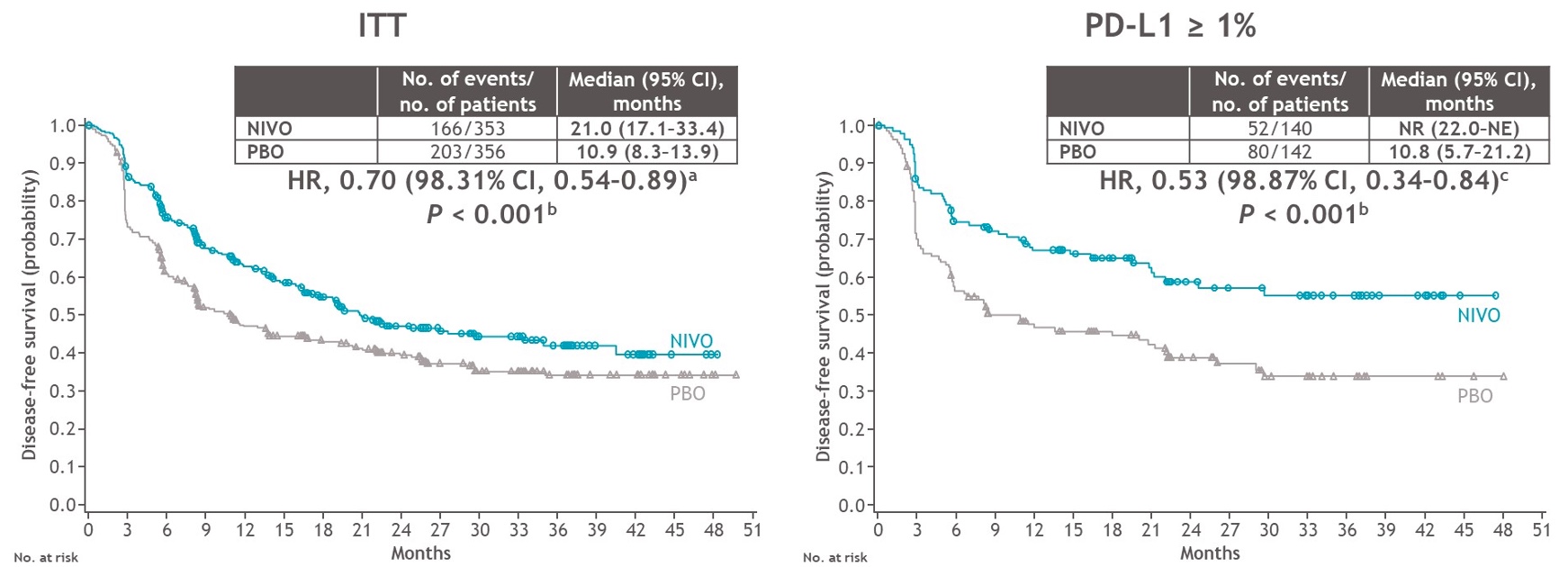 Bajorin DF et al. Genitourinary Cancers Symposium 2021;Abstract 391.
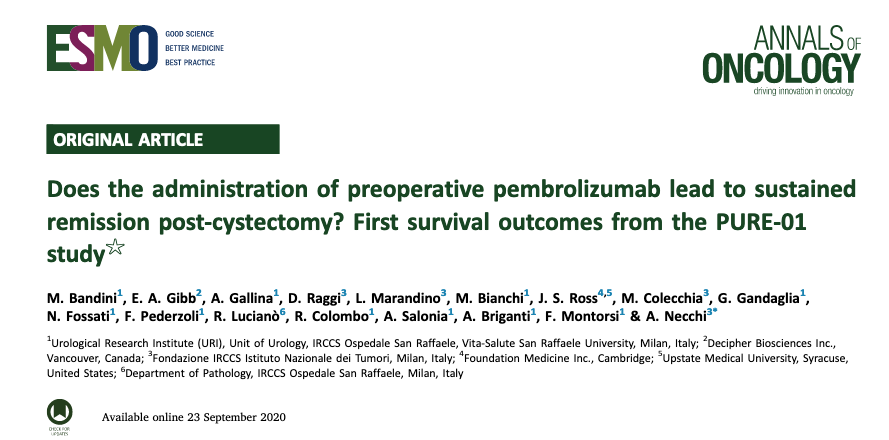 PURE-01: Recurrence-Free Survival (RFS) by ypTypN Stage
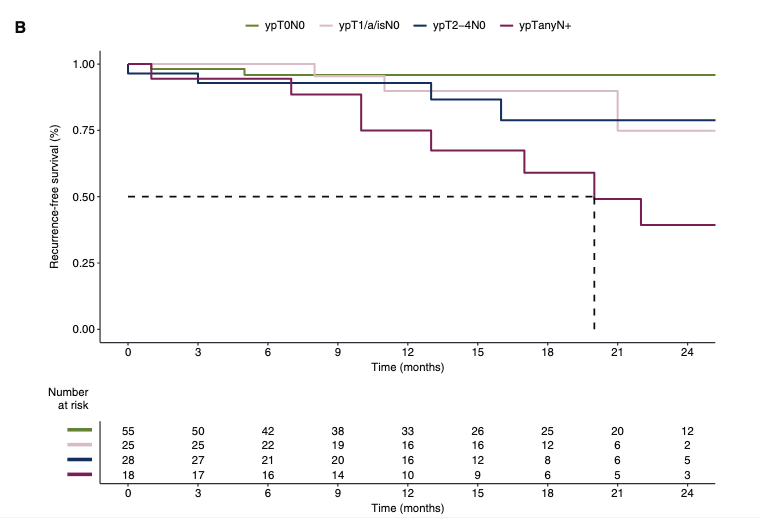 Bandini M et al. Ann Oncol 2020;31(12):1755-63.
Agenda
Introduction: Personalized Continuing Medical Education
Module 1: Non-Muscle-Invasive Urothelial Bladder Cancer (UBC)
Dr Morris: A 79-year-old man with BCG-refractory non-muscle-invasive bladder cancer 
Dr Brown: A 65-year-old man with high-risk non-muscle-invasive UBC 
Dr Hafron: A 58-year-old man with high-risk, BCG-refractory non-muscle-invasive bladder cancer
Dr Morris: An 86-year-old man with recurrent high-grade noninvasive papillary carcinoma 
Module 2: Neoadjuvant and Adjuvant Treatment of Muscle-Invasive UBC
Dr Ibrahim: An 84-year-old man with muscle-invasive bladder cancer who declines cystectomy 
Dr Hafron: A 77-year-old man with Gleason 4 + 3 adenocarcinoma of the prostate and urothelial carcinoma 
Module 3: Treatment of Metastatic UBC
Dr Ibrahim: A 70-year-old woman with metastatic UBC – PD-L1 30% 
Dr Brown: A 55-year-old woman with muscle-invasive bladder cancer
Urologists’ questions about second- and later-line therapies and management of side effects
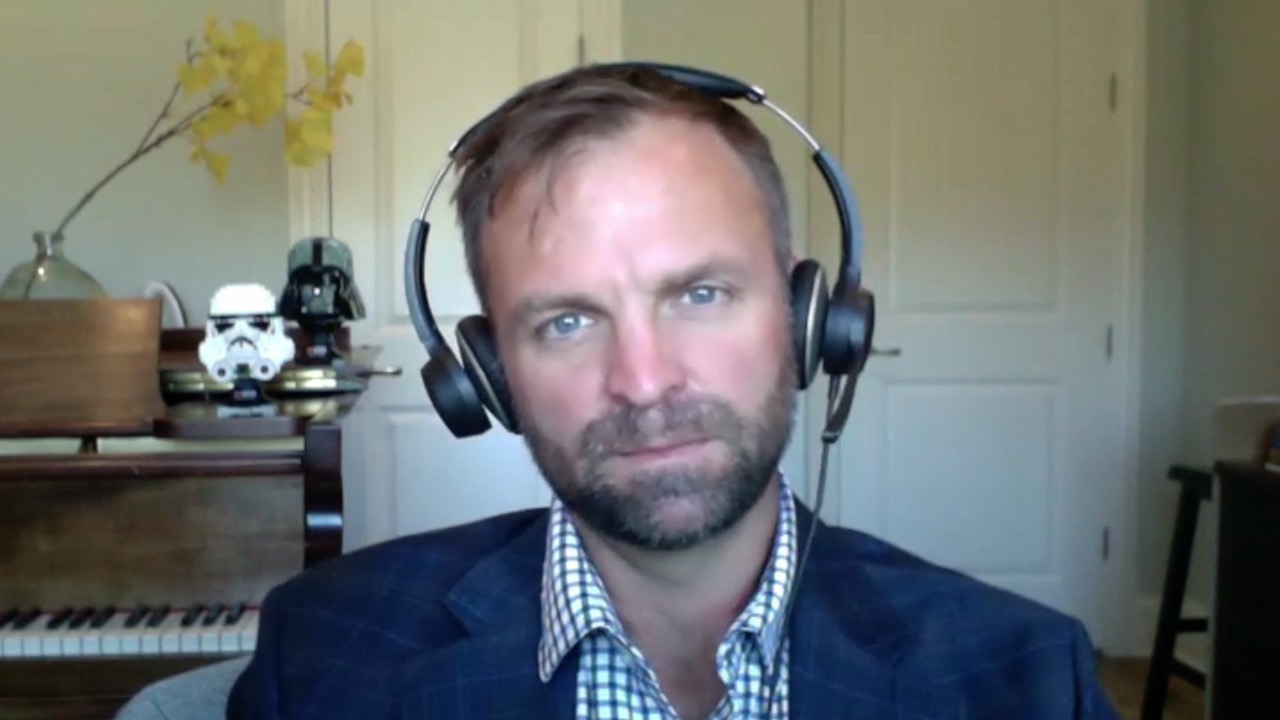 Dr David Morris
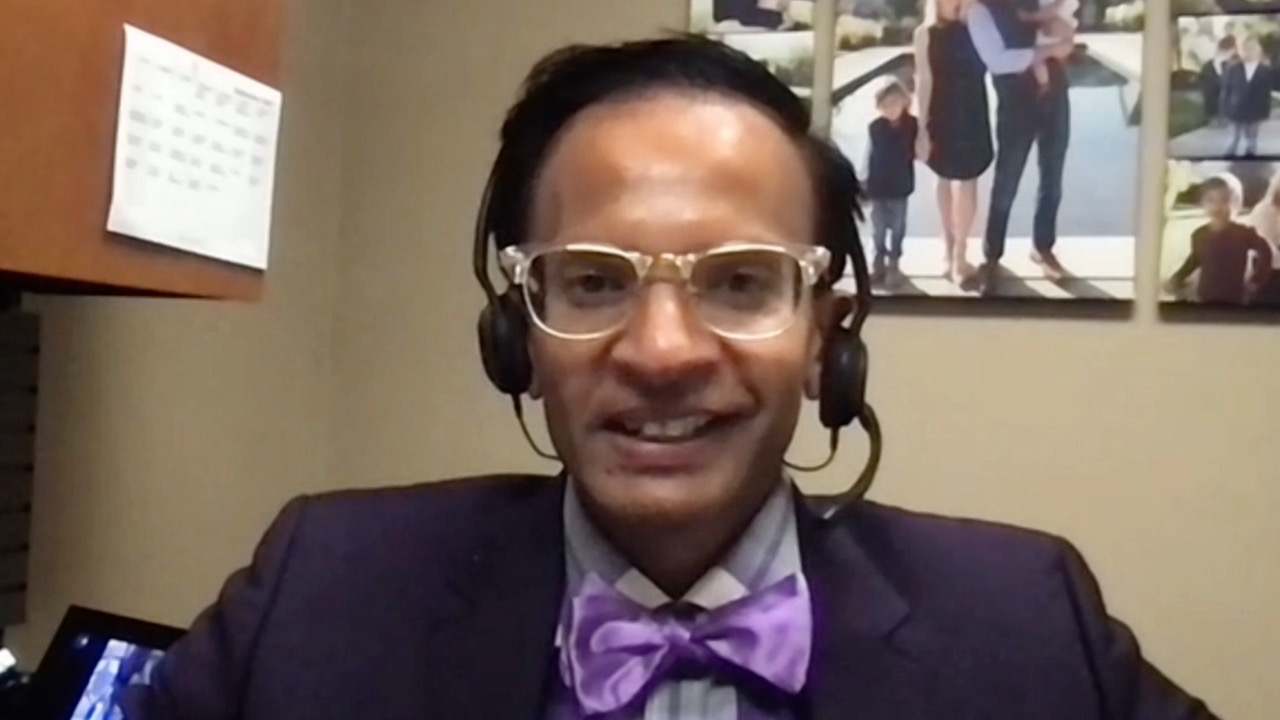 Case Presentation – Dr Ibrahim: A 70-year-old woman with metastatic UBC – PD-L1 30%
Metastatic UBC, PD-L1 30%
Cisplatin/gemcitabine
Clinical trial of nivolumab and sitravatinib  PD
Enfortumab vedotin, with response
Ocular toxicity, with conjunctiva erythema
Skin toxicity, with pruritic rash on upper and lower extremities, that is not responding to methylprednisolone dose pack and dose reduction
Questions
What is the optimal management of the dermatologic toxicity with enfortumab vedotin? Is it dose holds? Is it a higher dose of corticosteroids? 
If the dermatologic toxicity continues to be a significant quality of life issue for her, is that a reason to consider switching therapy now that sacituzumab is also approved for urothelial carcinoma so I have another option that I can use to treat her?
Dr Sulfi Ibrahim
FDA Grants Regular Approval to Enfortumab Vedotin-ejfv for Locally Advanced or Metastatic Urothelial CancerPress Release – July 9, 2021
“The Food and Drug Administration approved enfortumab vedotin-ejfv, a Nectin-4-directed antibody and microtubule inhibitor conjugate, for adult patients with locally advanced or metastatic urothelial cancer who
have previously received a programmed death receptor-1 (PD-1) or programmed death-ligand (PD-L1) inhibitor and platinum-containing chemotherapy, or
are ineligible for cisplatin-containing chemotherapy and have previously received one or more prior lines of therapy.
Trial EV-301 was an open-label, randomized, multicenter trial required to confirm the clinical benefit of the 2019 accelerated approval. 
Efficacy for patients ineligible for cisplatin-containing chemotherapy was evaluated in Cohort 2 of EV-201, a single-arm, multi-cohort, international trial in 89 patients with locally advanced or metastatic urothelial cancer who received a prior PD-1 or PD-L1 inhibitor and were ineligible for cisplatin-containing chemotherapy.”
https://www.fda.gov/drugs/resources-information-approved-drugs/fda-grants-regular-approval-enfortumab-vedotin-ejfv-locally-advanced-or-metastatic-urothelial-cancer
Enfortumab Vedotin: Nectin-4-Targeted Therapy
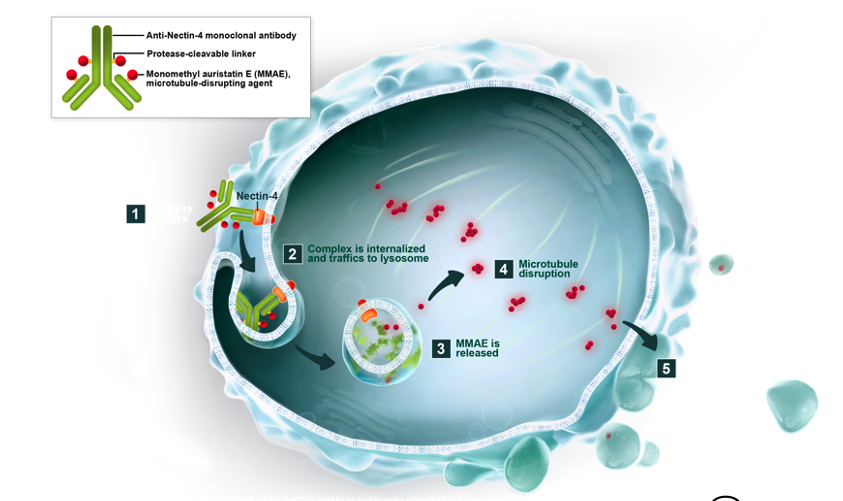 Courtesy of Jonathan E Rosenberg, MD
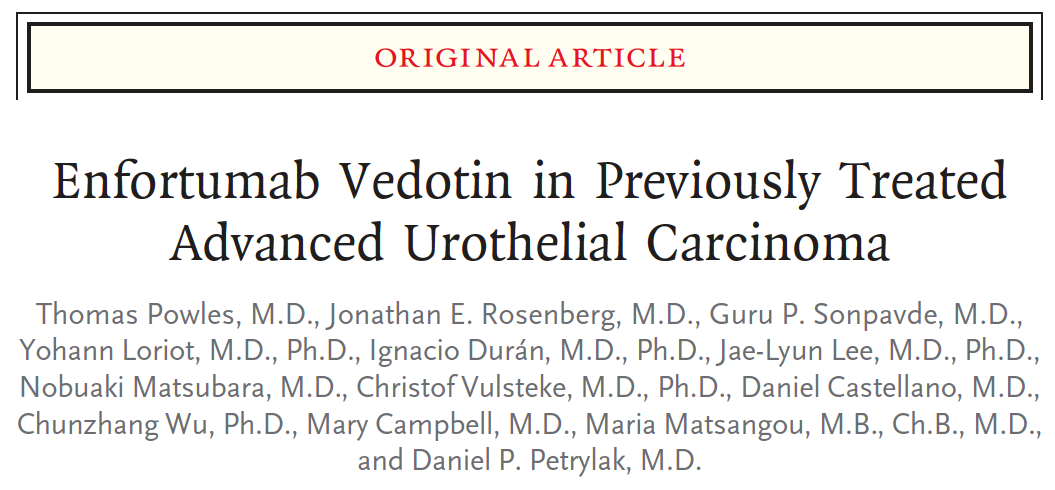 N Engl J Med 2021;384(12):1125-35.
EV-301: Survival and Response Analyses
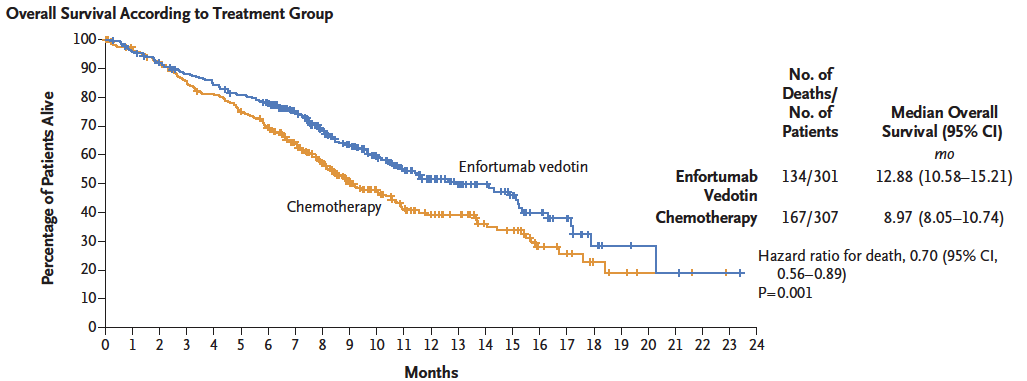 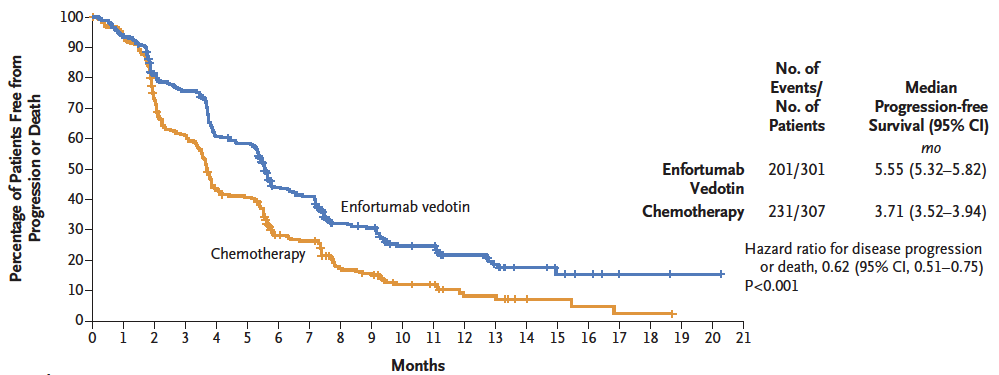 Incidence of treatment-related adverse events was similar in the 2 groups: 
93.9% versus 91.8%

Incidence of events of Grade 3 or higher was also similar in the 2 groups:
51.4% versus 49.8%
Powles T et al. N Engl J Med 2021;384(12):1125-35.
EV-301: Enfortumab Vedotin Safety Analysis
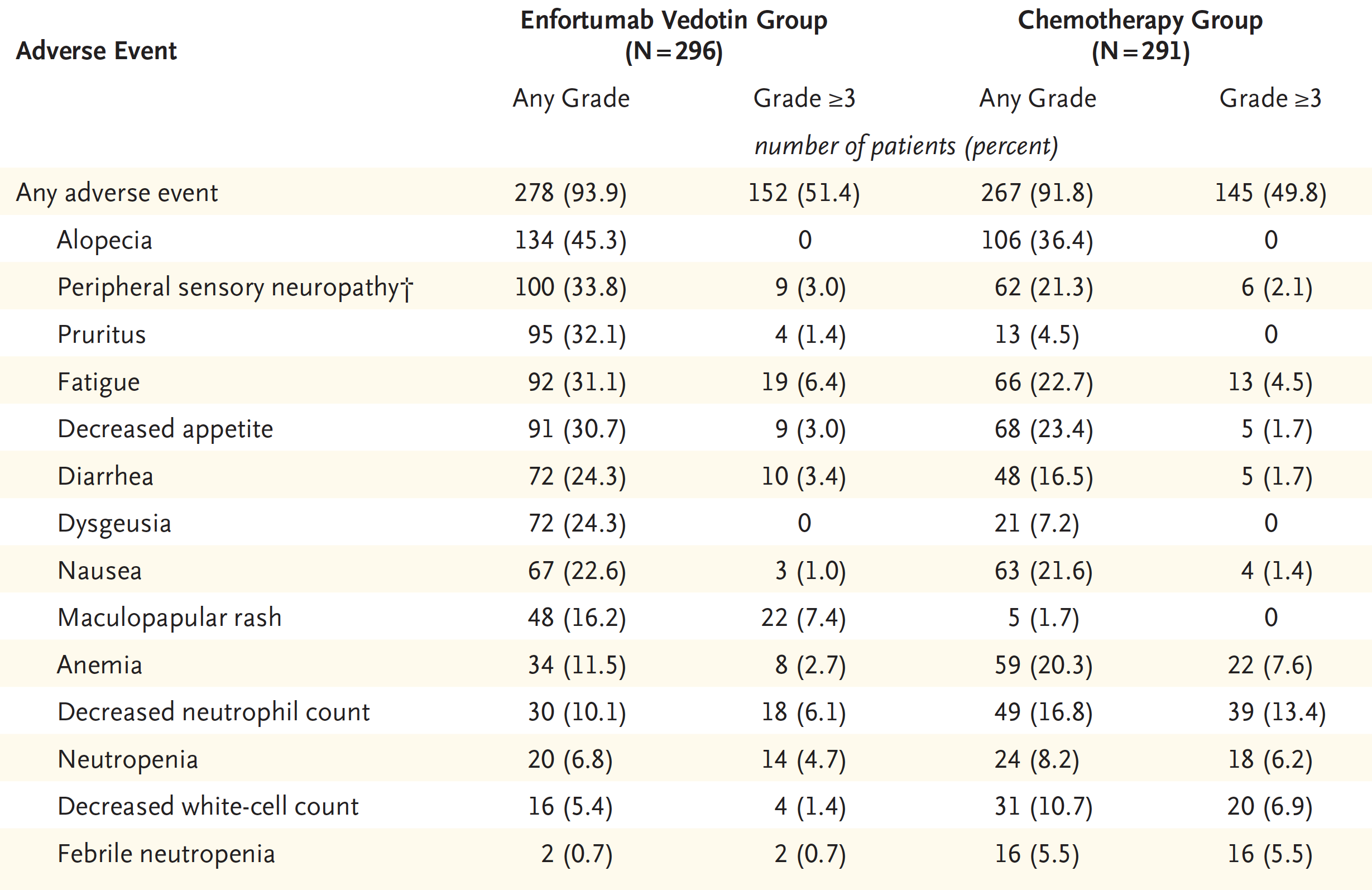 Powles T et al. N Engl J Med 2021;384(12):1125-35.
FDA Grants Accelerated Approval to Sacituzumab Govitecan for Advanced Urothelial CancerPress Release – April 13, 2021
“The Food and Drug Administration granted accelerated approval to sacituzumab govitecan for patients with locally advanced or metastatic urothelial cancer (mUC) who previously received a platinum-containing chemotherapy and either a programmed death receptor-1 (PD-1) or a programmed death-ligand 1 (PD-L1) inhibitor.
Efficacy and safety were evaluated in TROPHY (IMMU-132-06; NCT03547973), a single-arm, multicenter trial that enrolled 112 patients with locally advanced or mUC who received prior treatment with a platinum-containing chemotherapy and either a PD-1 or PD-L1 inhibitor. Patients received sacituzumab govitecan, 10 mg/kg intravenously, on days 1 and 8 of a 21-day treatment cycle.”
https://www.fda.gov/drugs/resources-information-approved-drugs/fda-grants-accelerated-approval-sacituzumab-govitecan-advanced-urothelial-cancer
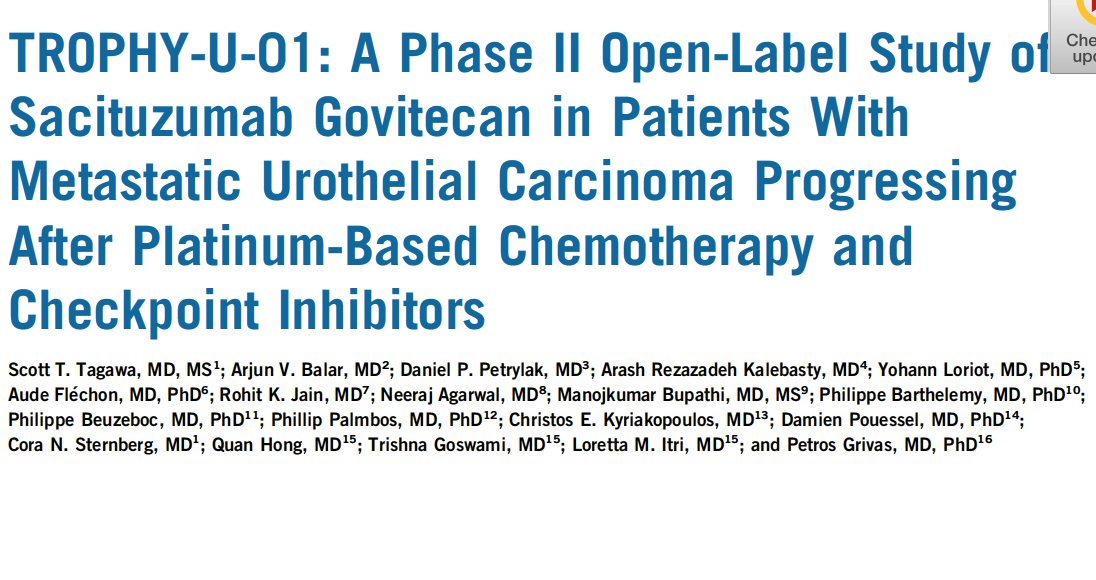 of
J Clin Oncol 2021;[Online ahead of print].
TROPHY U-01 (Cohort 1): ORR, Duration of Response and Survival
Median DOR: 7.2 mo
Median time to onset of response: 1.6 mo
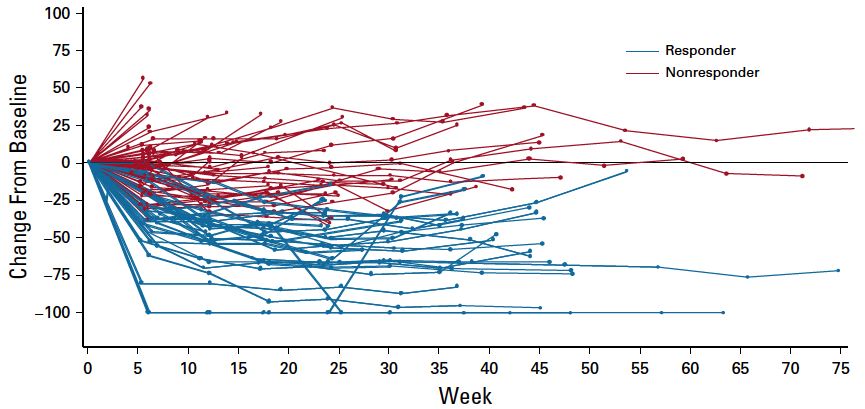 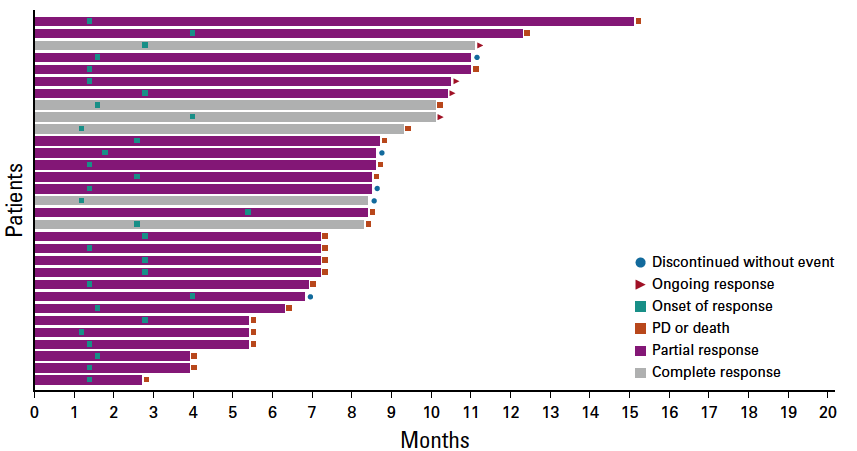 ORR: 27% (31/113)
Median PFS: 5.4 mo	   	Median OS: 10.9 mo
Tagawa ST et al. J Clin Oncol 2021;[Online ahead of print]; Loriot Y et al. ESMO 2020;Abstract LBA24.
FGFR3 Genomic Alterations in Muscle-Invasive Bladder Cancer
Genomics of MIBC: TCGA
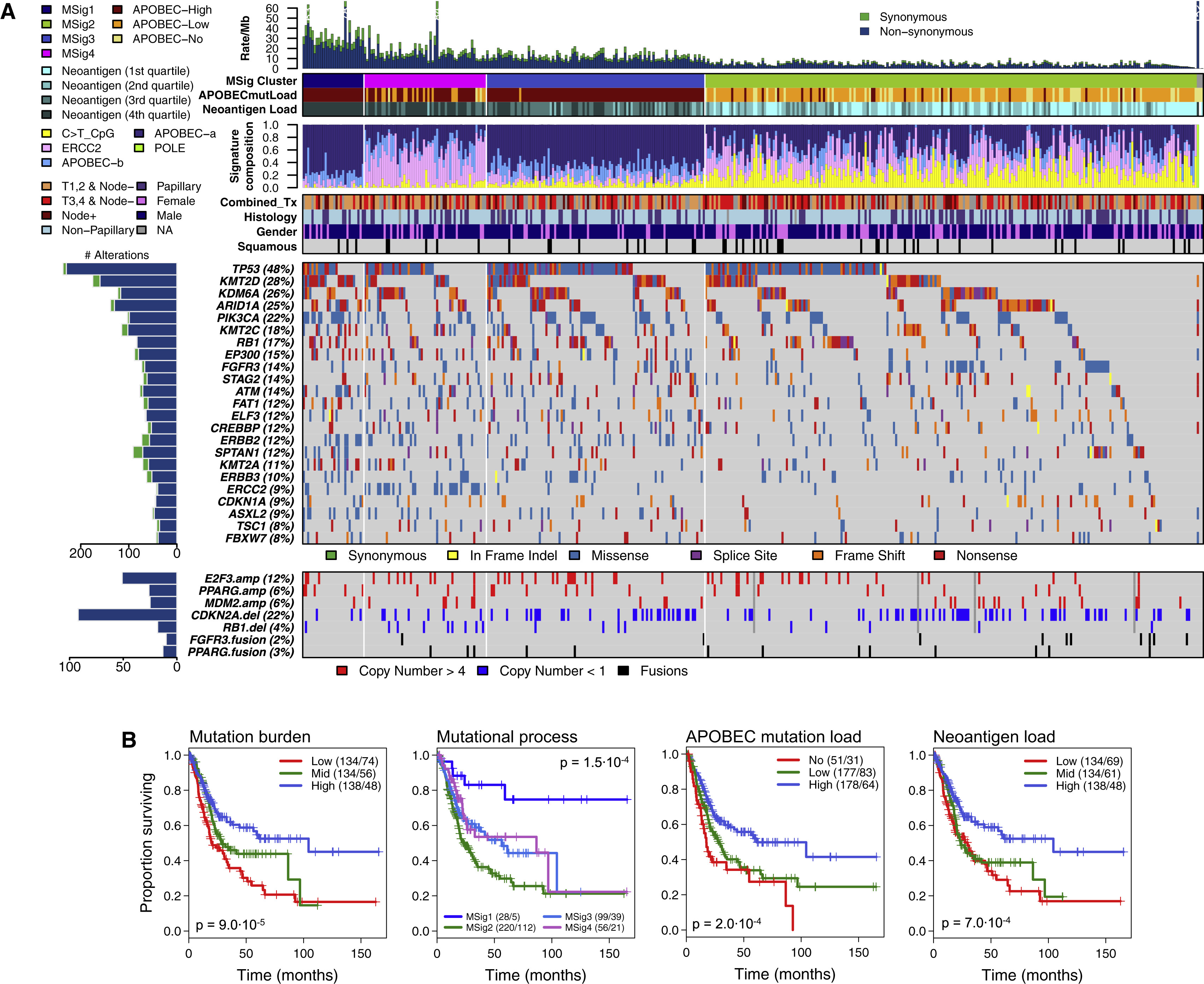 In muscle-invasive disease, FGFR3 mutations in ~20% of tumors, but protein and/or gene overexpression in ~50%
Activating mutations of FGFR3 in ~75% of low-grade papillary bladder tumors
FGFR3-TACC3 fusions enriched in young, Asian, non-smokers, upper tract tumors (invasive, high grade)
Preclinical evidence for activity of FGFR inhibitors in selected cells with FGFR alterations
Courtesy of Guru Sonpavde, MD
Robertson AG et al. Cell 2017;171(3):540-56; Cappellen D et al. Nat Genet 1999;23:18-20;  Nassar A et al. JCO Precis Oncol 2018;Gust KM et al. Mol Cancer Ther 2013;12:1245-54; Grünewald S et al. Int J Cancer 2019; Sfakianos JP et al. Eur Urol 2015;68(6):970-7.
Erdafitinib in Locally Advanced or Metastatic Urothelial Carcinoma (mUC): Long-Term Outcomes in BLC2001
Siefker-Radtke AO et al.ASCO 2020;Abstract 5015.
BLC2001: Survival with Erdafitinib
Median PFS: 5.5 months
Median OS: 11.3 months
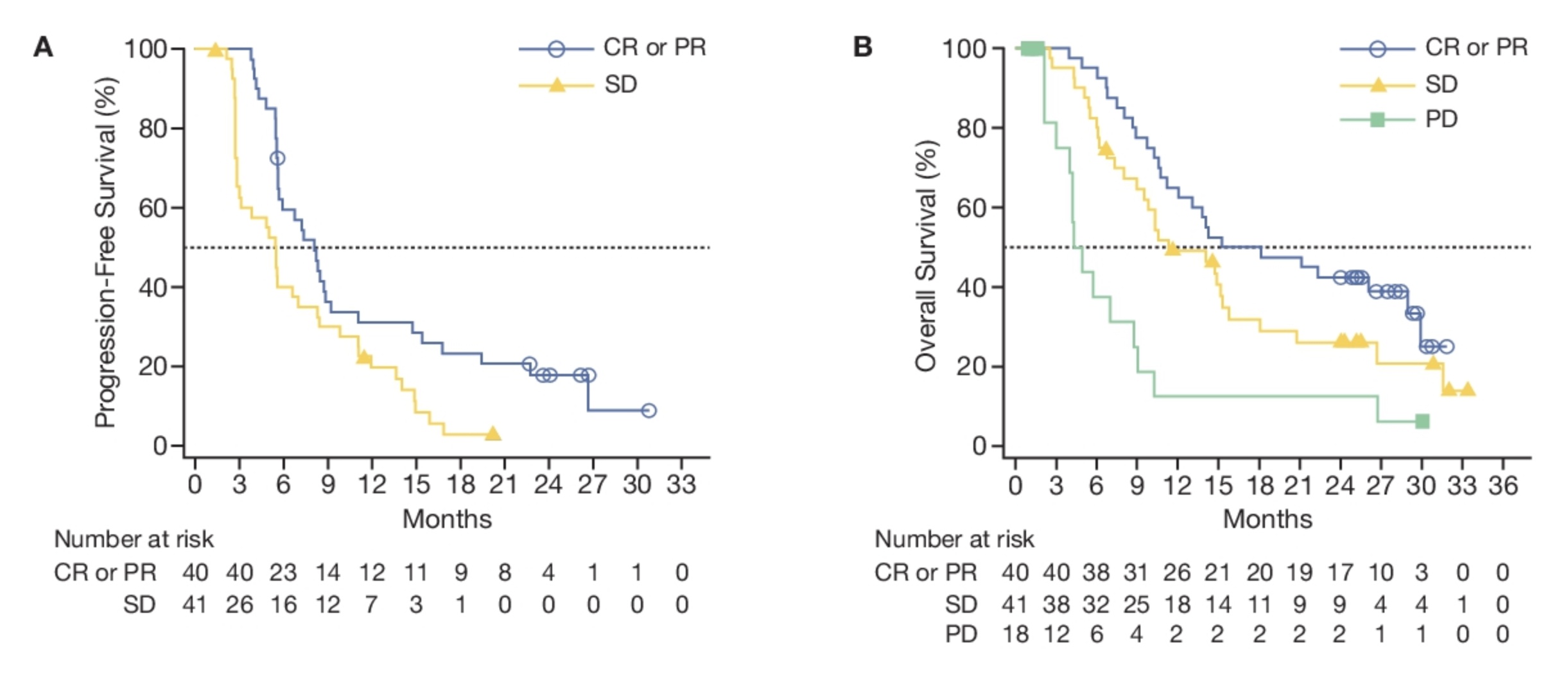 Siefker-Radtke AO et al. ASCO 2020;Abstract 5015.
BLC2001: Central Serous Retinopathy (CSR)
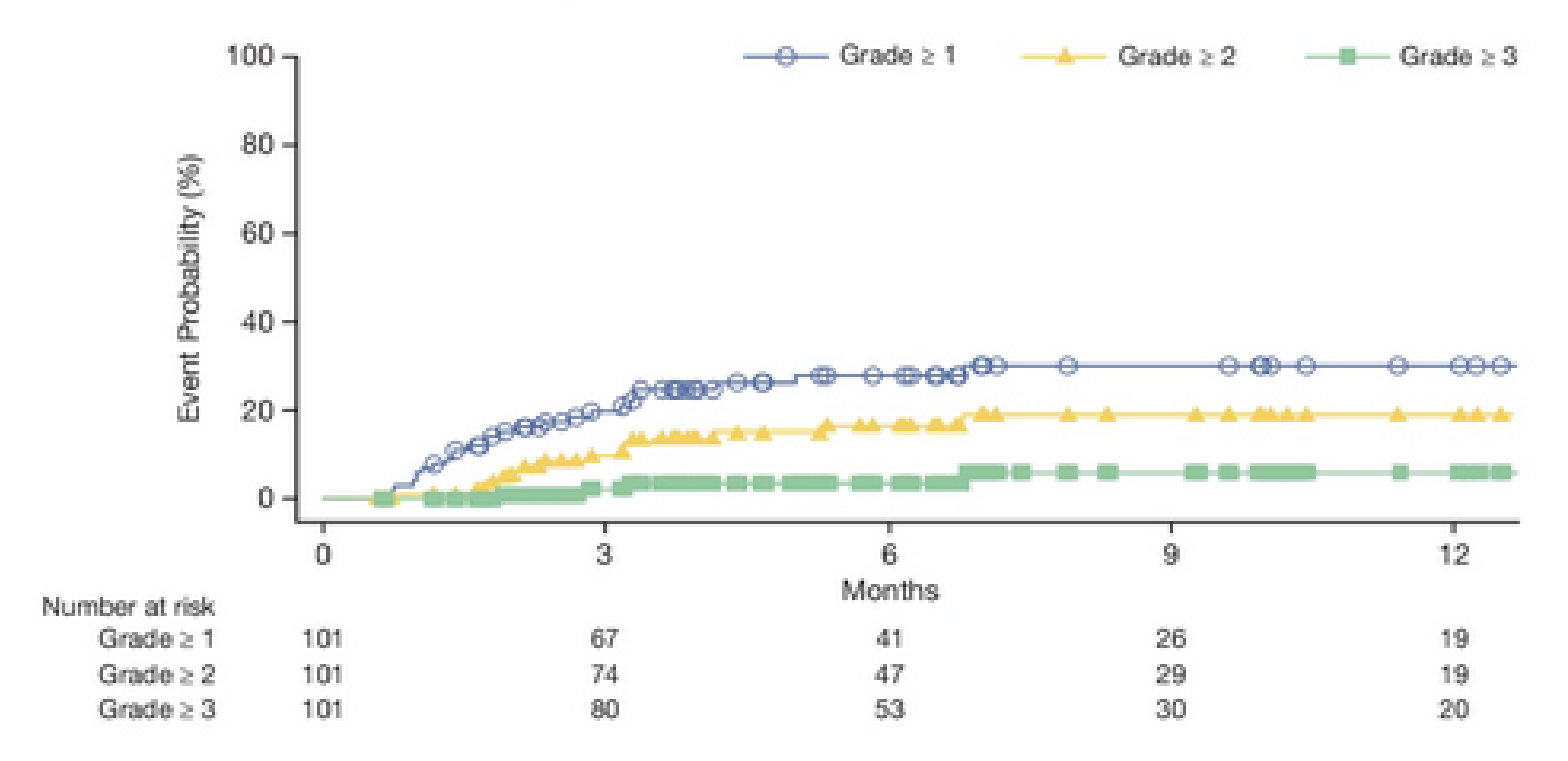 CSR rate: 27% (Grade 1/2: 85%)
CSR within first 3 months: 70%
Dose reduction for CSR: 13%
Dose interruption for CSR: 8%
Treatment discontinuation for CSR: 3%
Siefker-Radtke AO et al. ASCO 2020;Abstract 5015.
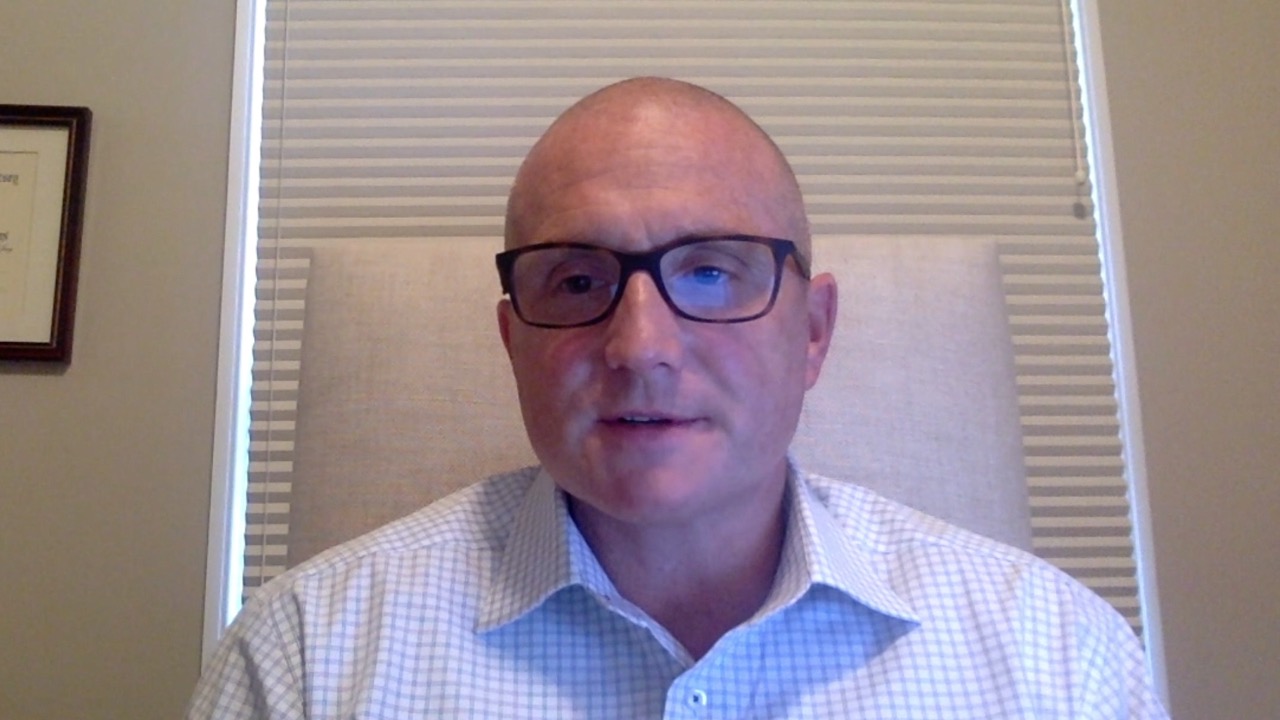 Case Presentation – Dr Brown: A 55-year-old woman with muscle-invasive bladder cancer
High-grade T2 bladder cancer s/p nephroureterectomy
Recurrent disease with muscle-invasive disease
Currently, receiving neoadjuvant chemotherapy, with plans for cystectomy and urinary diversion
Questions
In the setting of patients who have a solitary kidney disease with a recently diagnosed muscle-invasive bladder cancer, how do you approach the use of neoadjuvant therapy? Is there a role for immunotherapy in lieu of their reduced GFR? 
What is your opinion on the choice of urinary diversion in solitary kidney disease? She’s desiring of a continent diversion, either Indiana pouch or Studer versus ileal loop. Would there be any thoughts as to concerns around a continent diversion in a patient with a solitary functional renal unit?
Dr Gordon Brown
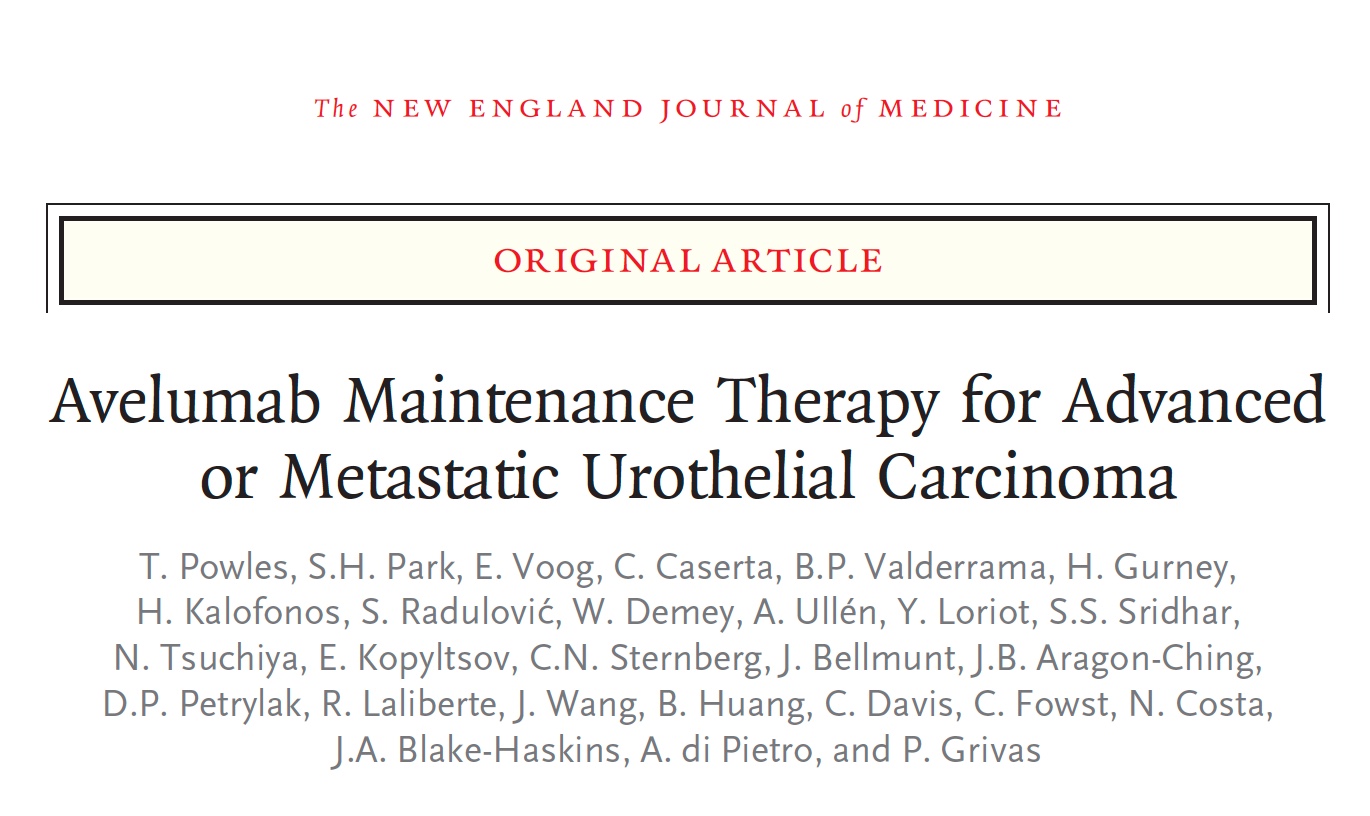 N Engl J Med 2020;383:1218-30.
JAVELIN Bladder 100 Primary Endpoint: Overall Survival
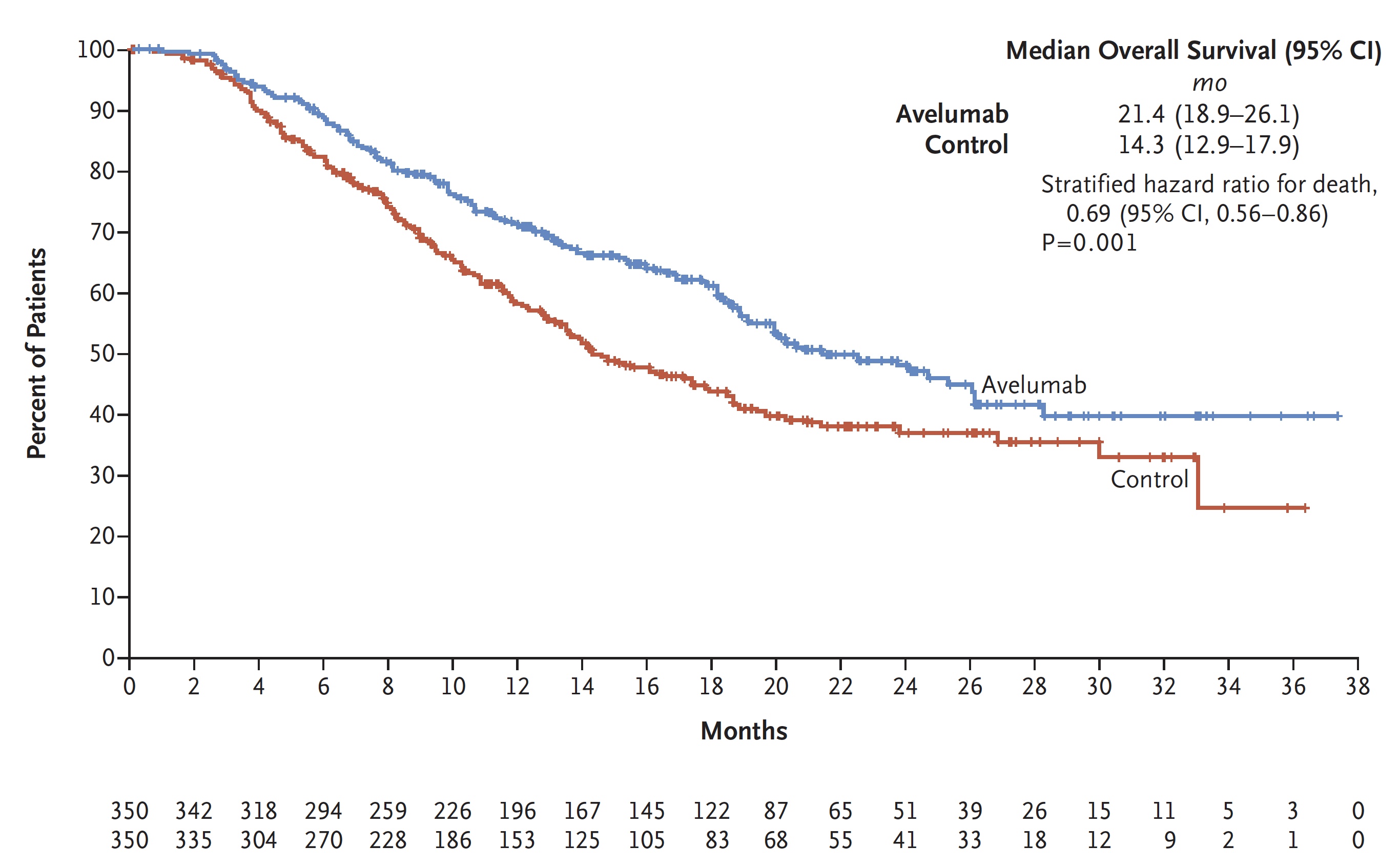 Powles T et al. N Engl J Med 2020;383:1218-30.
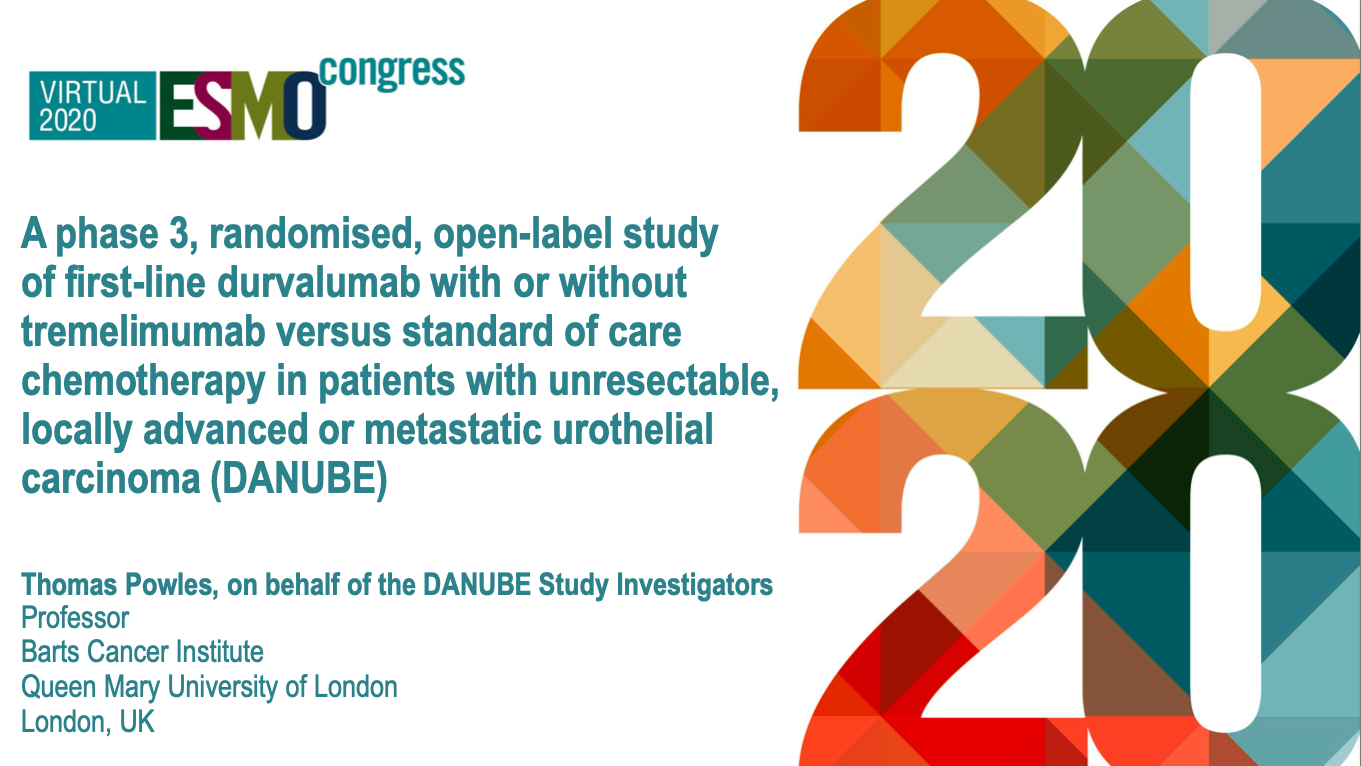 DANUBE Coprimary Endpoint: OS with durvalumab vs chemotherapy in the PD-L1-high population
1.0
0.8
55%
0.6
Probability of OS
36%
51%
0.4
29%
Durvalumab
0.2
Chemotherapy
0.0
0
3
6
9
12
15
18
21
24
27
30
33
36
39
42
45
48
51
Time from randomization (months)
Number at risk
Durvalumab
209
176
143
123
112
97
87
81
74
68
66
63
61
39
19
6
1
0
Chemotherapy
207
186
161
126
101
86
74
66
57
51
48
44
42
27
16
8
2
0
*Considered statistically significant if p<0.0301.
CI, confidence interval; HR, hazard ratio; OS, overall survival; PD-L1, programmed death-ligand 1.
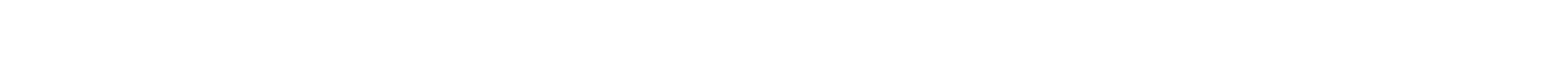 Powles T et al. ESMO 2020;Abstract 6970.
DANUBE Coprimary Endpoint: OS with durvalumab + tremelimumab vs chemotherapy in the ITT population
1.0
0.8
58%
0.6
Probability of OS
39%
0.4
51%
29%
0.2
Durvalumab + Tremelimumab
Chemotherapy
0.0
0
3
6
9
12
15
18
21
24
27
30
33
36
39
42
45
48
51
Time from randomization (months)
Number at risk
Durvalumab +Tremelimumab
342
292
246
224
197
173
153
140
133
118
108
99
89
61
33
12
0
0
344
311
273
216
168
136
119
107
95
86
81
71
68
46
27
11
2
0
Chemotherapy
*Considered statistically significant if p<0.0301.
CI, confidence interval; HR, hazard ratio; ITT, intention-to-treat; OS, overall survival.
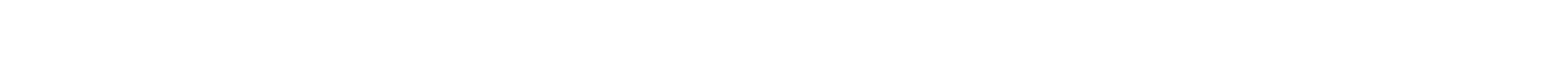 Powles T et al. ESMO 2020;Abstract 6970.
Ongoing Phase III Trials of Immunotherapy Combinations for UBC
www.clinicaltrials.gov. Accessed September 2021.
Are FGFR3 Alterations Associated with Resistance to PD-1/PD-L1 Blockade in Large Clinical Trial Cohorts?
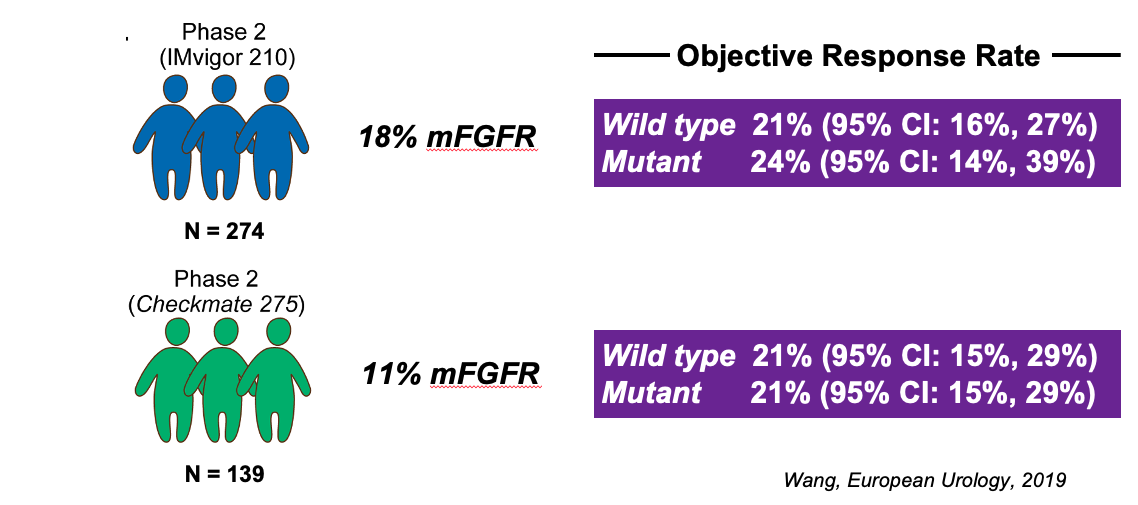 Courtesy of Matthew D Galsky, MD.
Ongoing Phase III THOR Trial Design
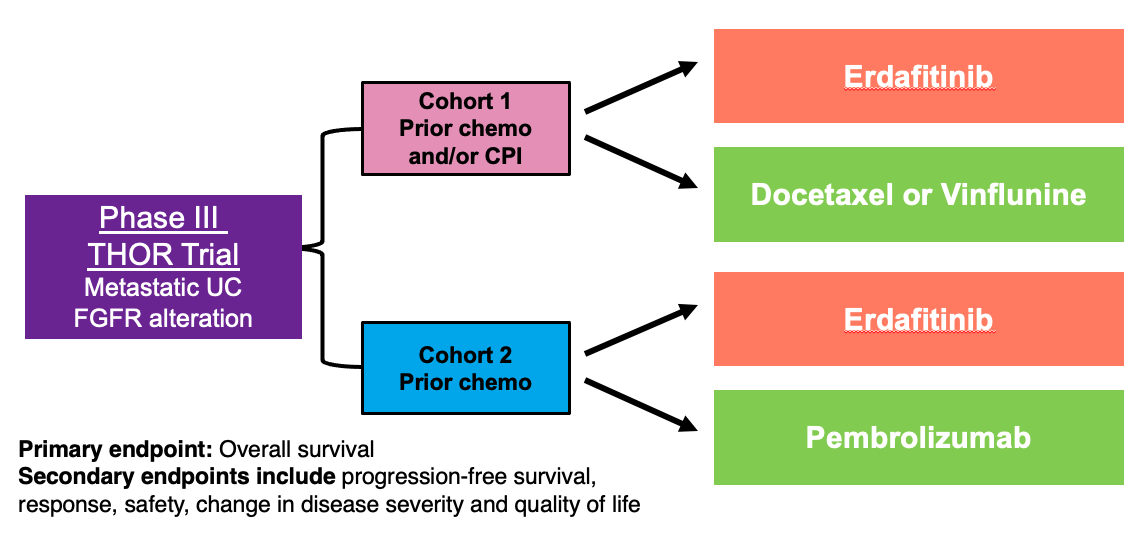